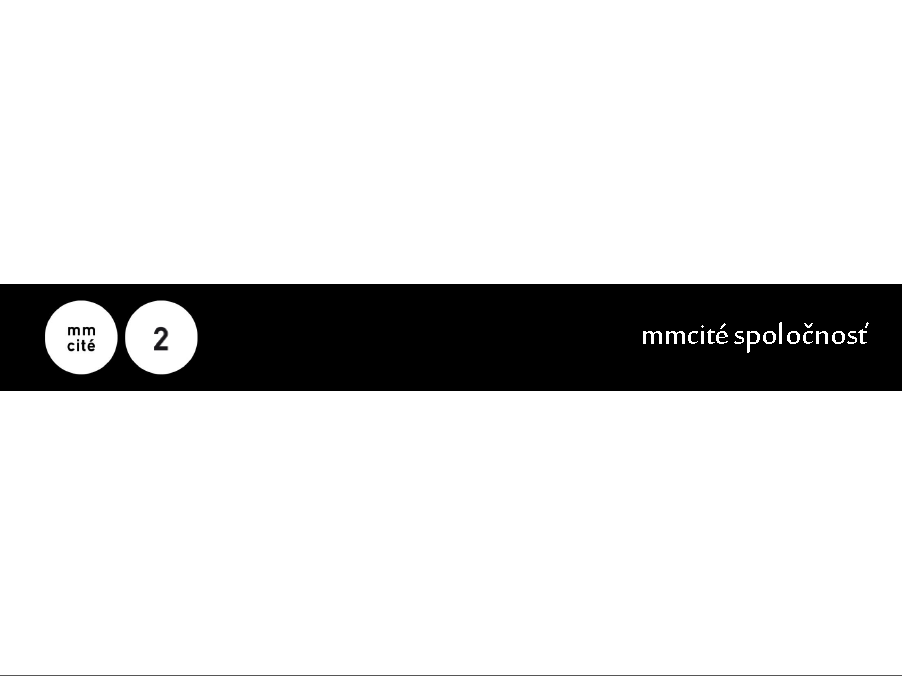 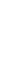 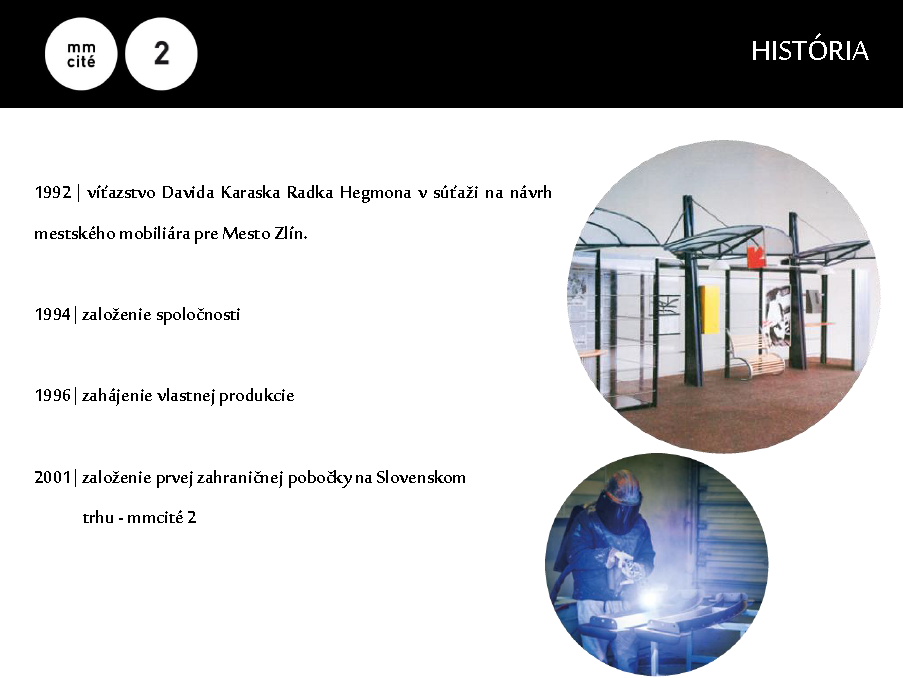 Pravda
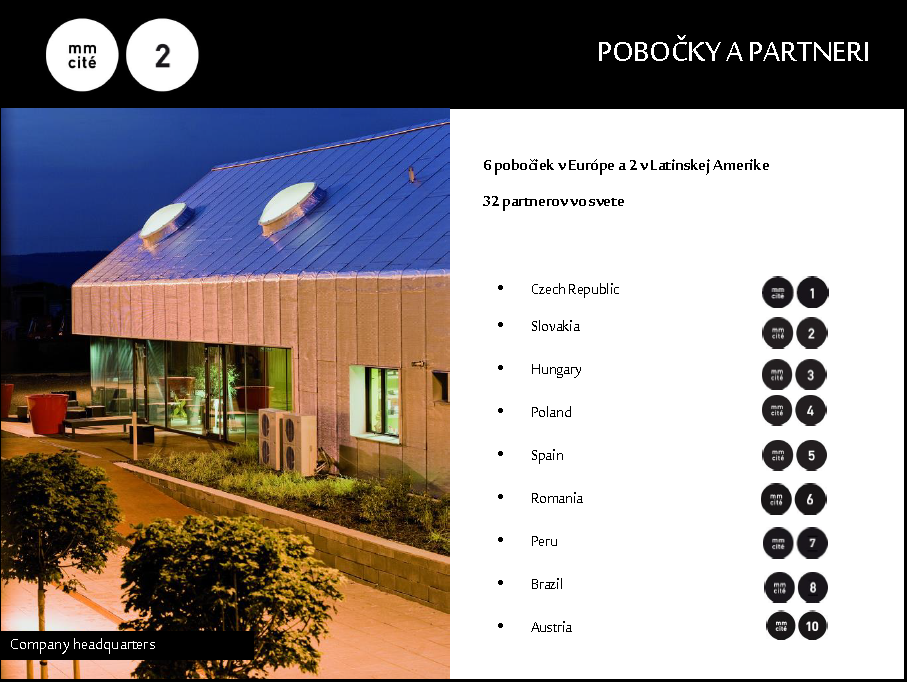 Pravda
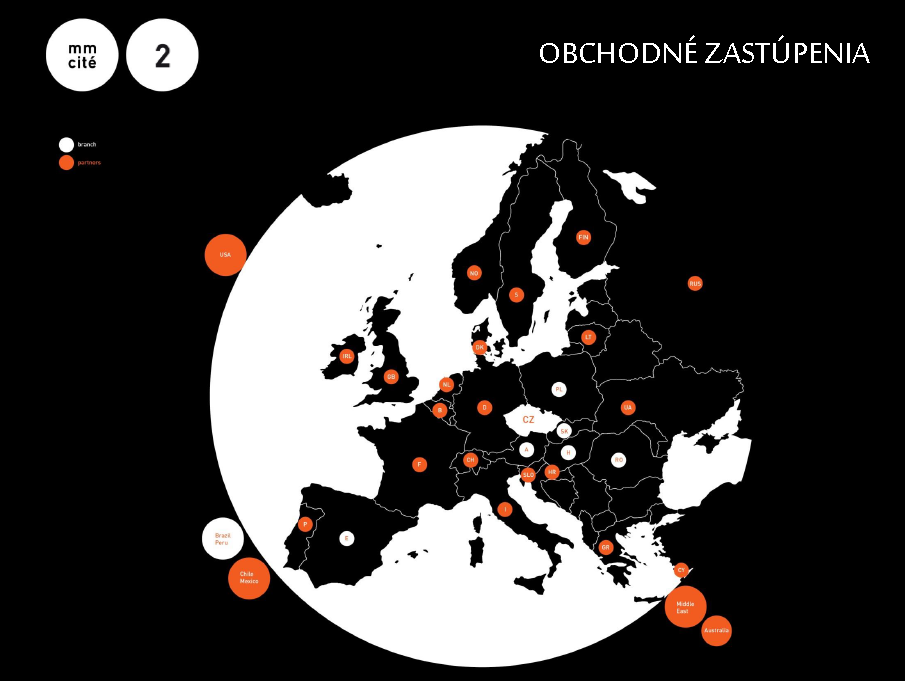 LOŽ
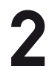 mmcité je iba dodávateľom parkových lavičiek, odpadkových košov a stojanov na bicykle...
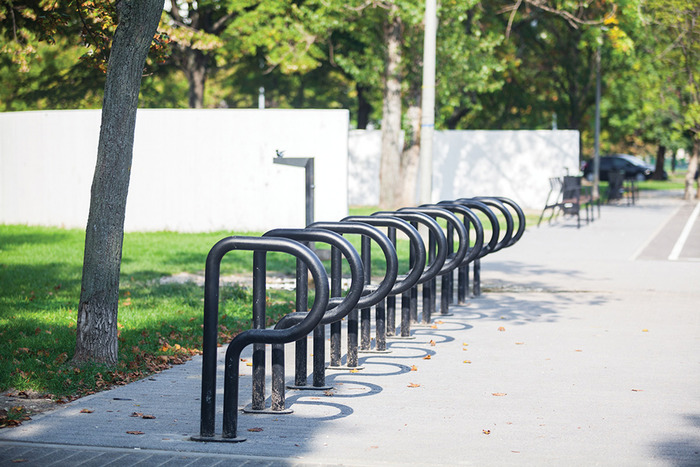 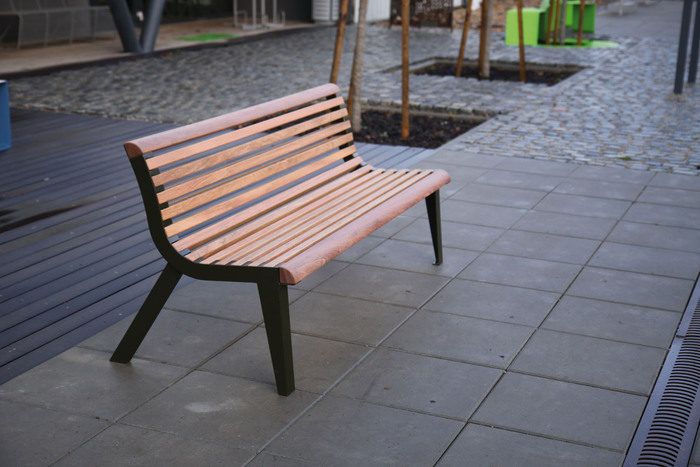 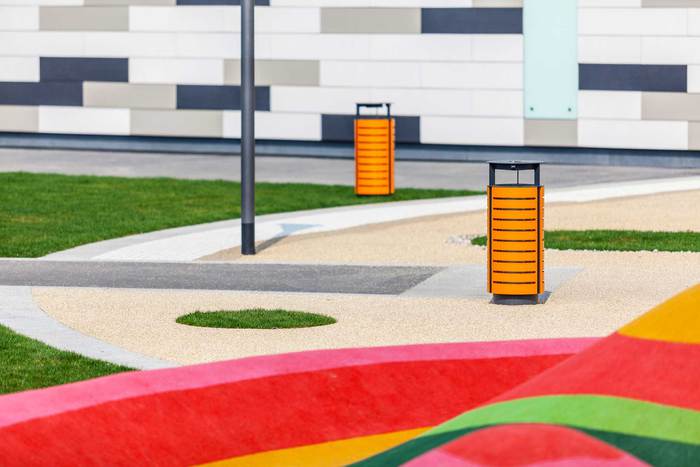 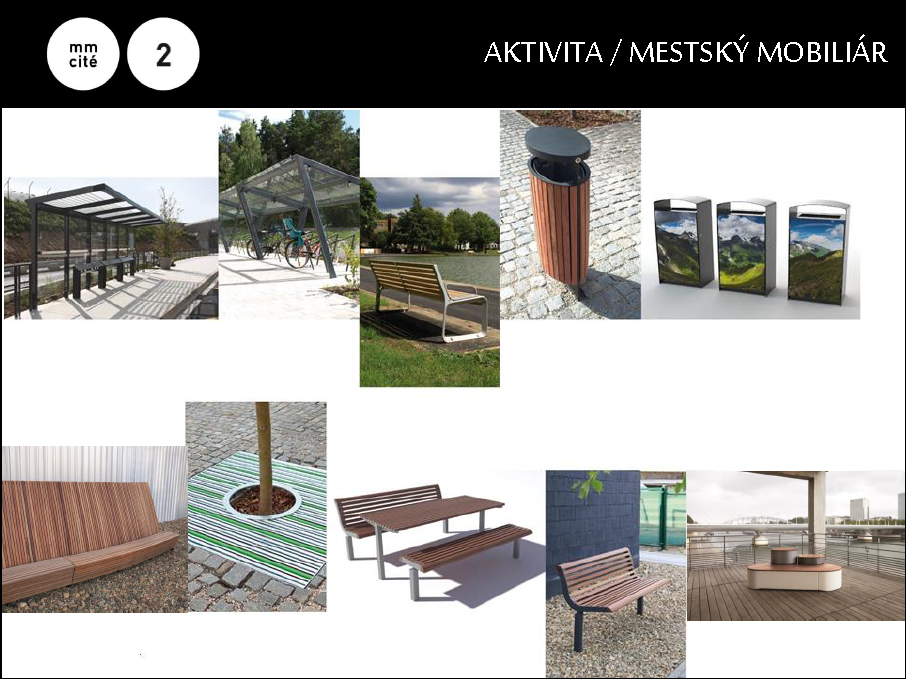 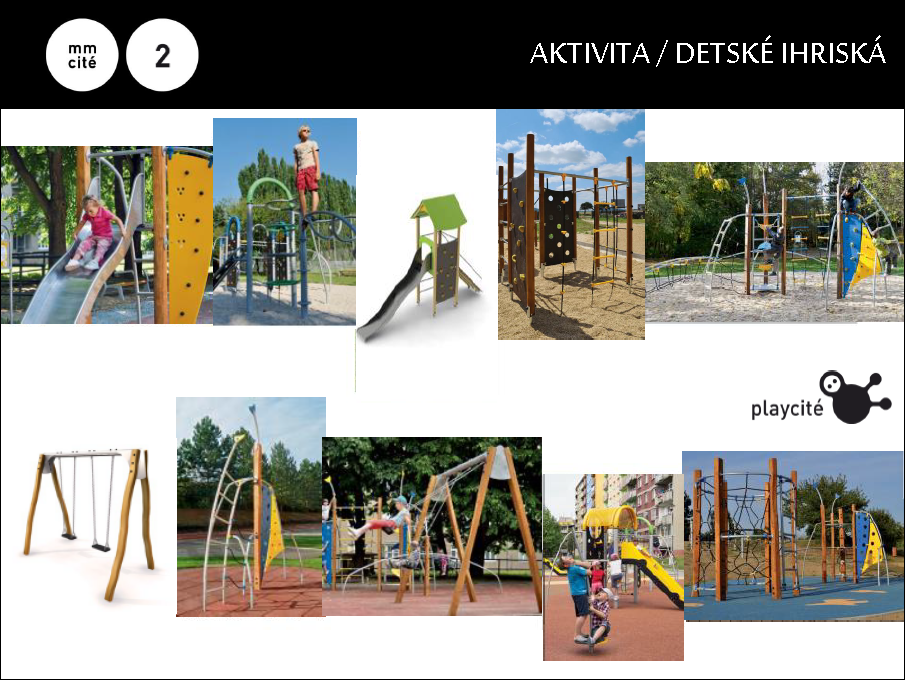 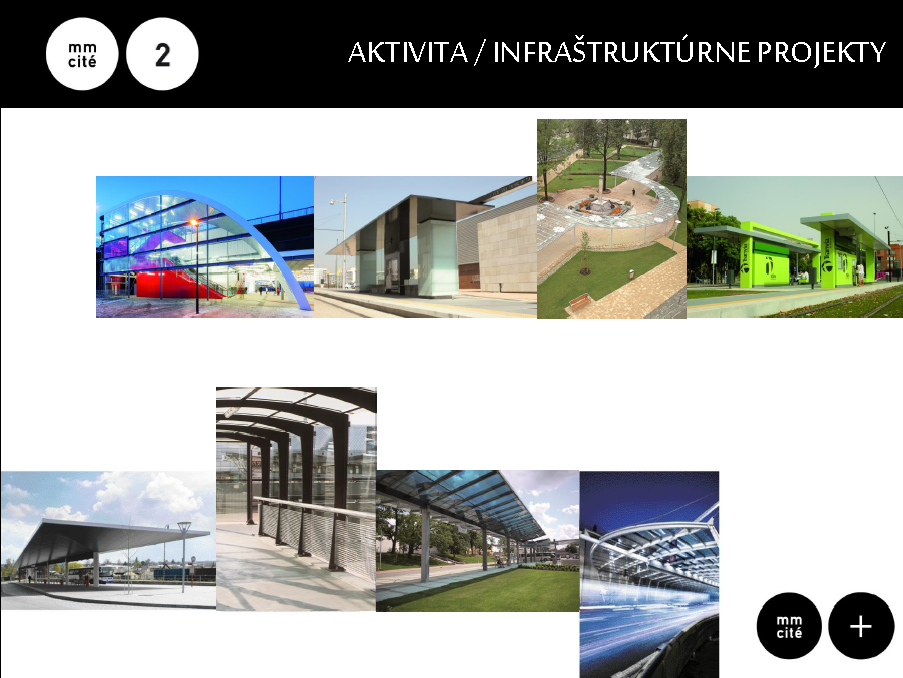 LOŽ
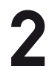 Oceľ a drevo – materiál, ktorý je z dlhodobého hľadiska nevhodný do vonkajšieho prostredia
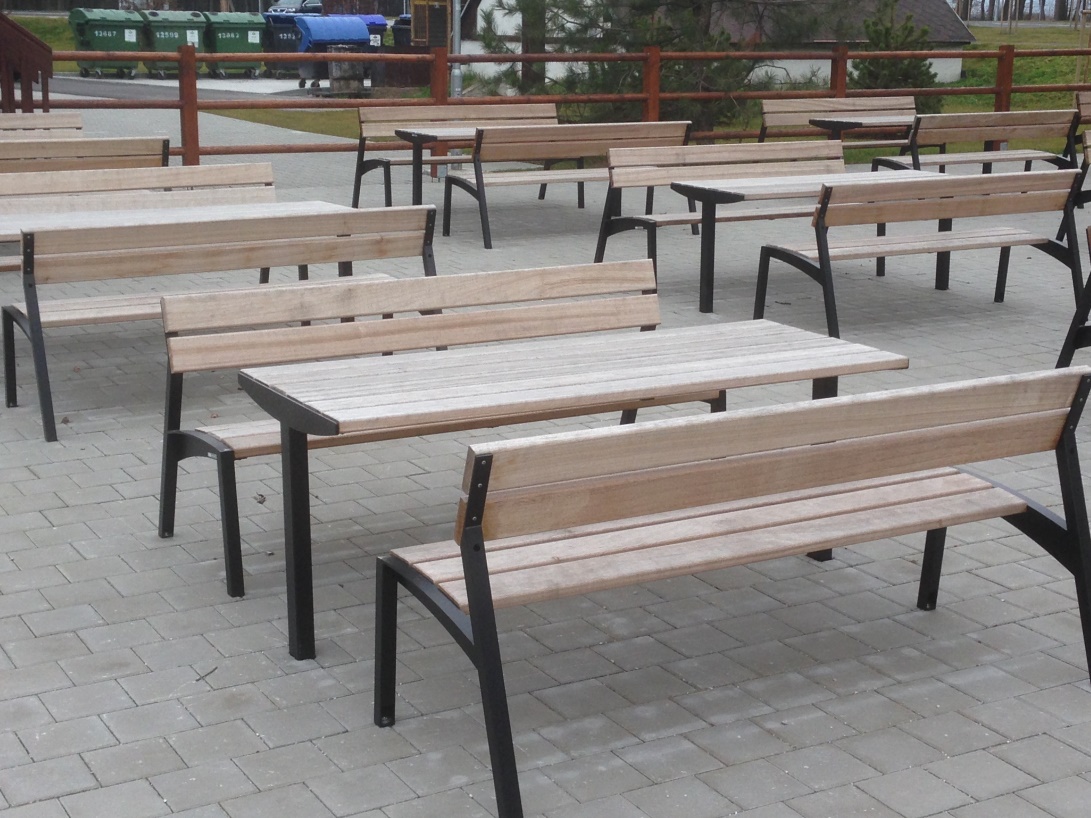 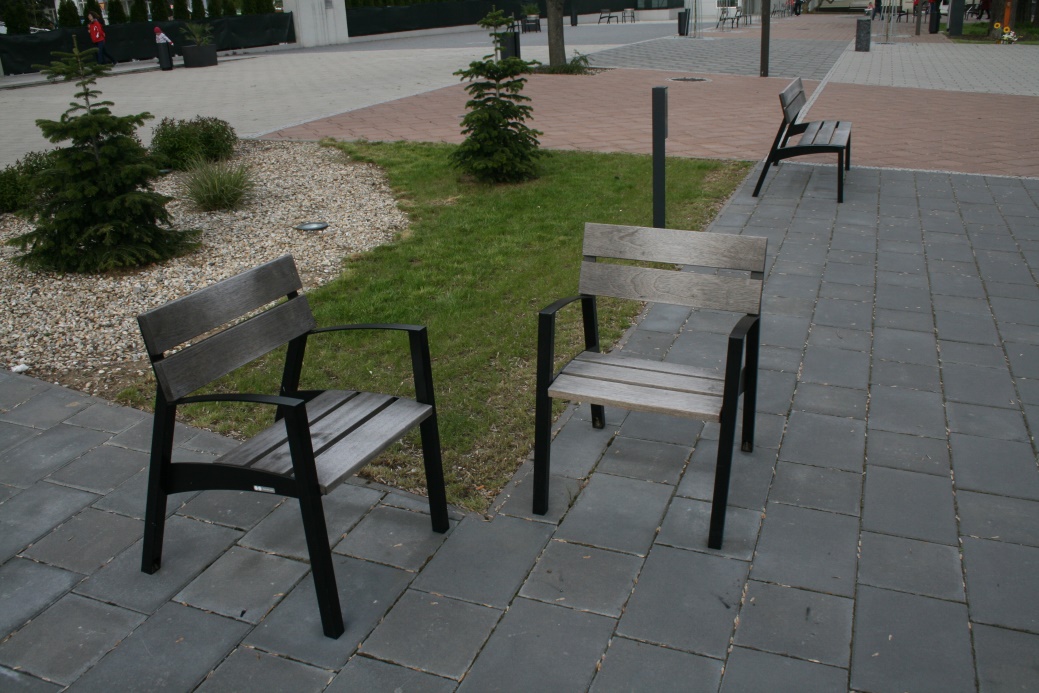 LOŽ
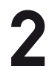 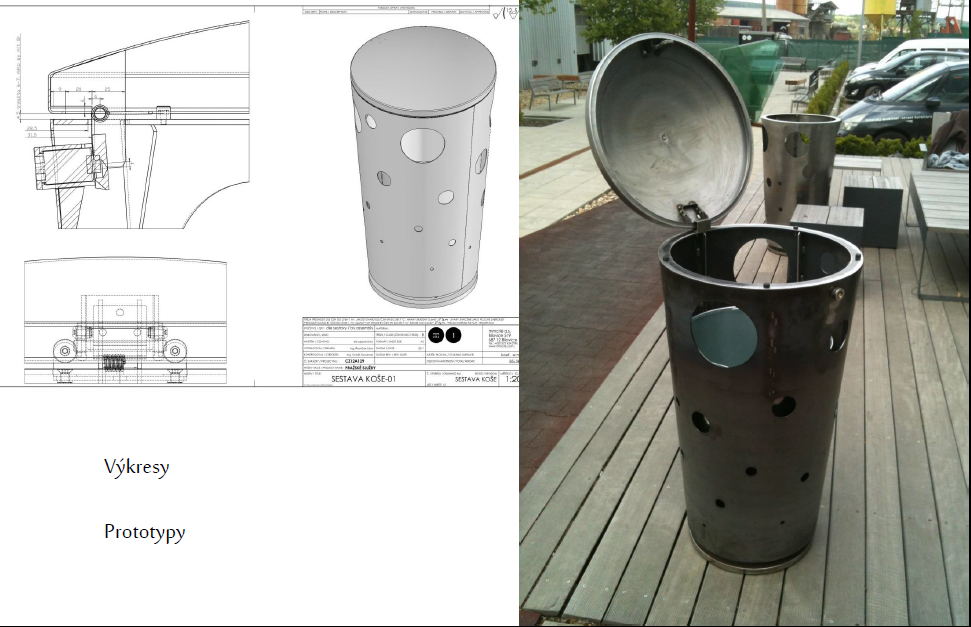 LOŽ
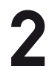 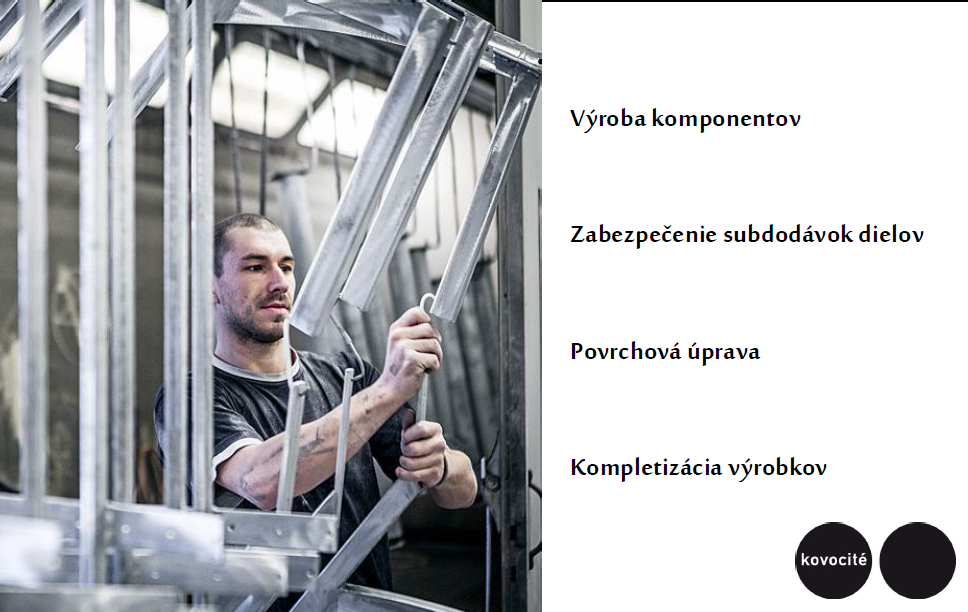 LOŽ
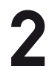 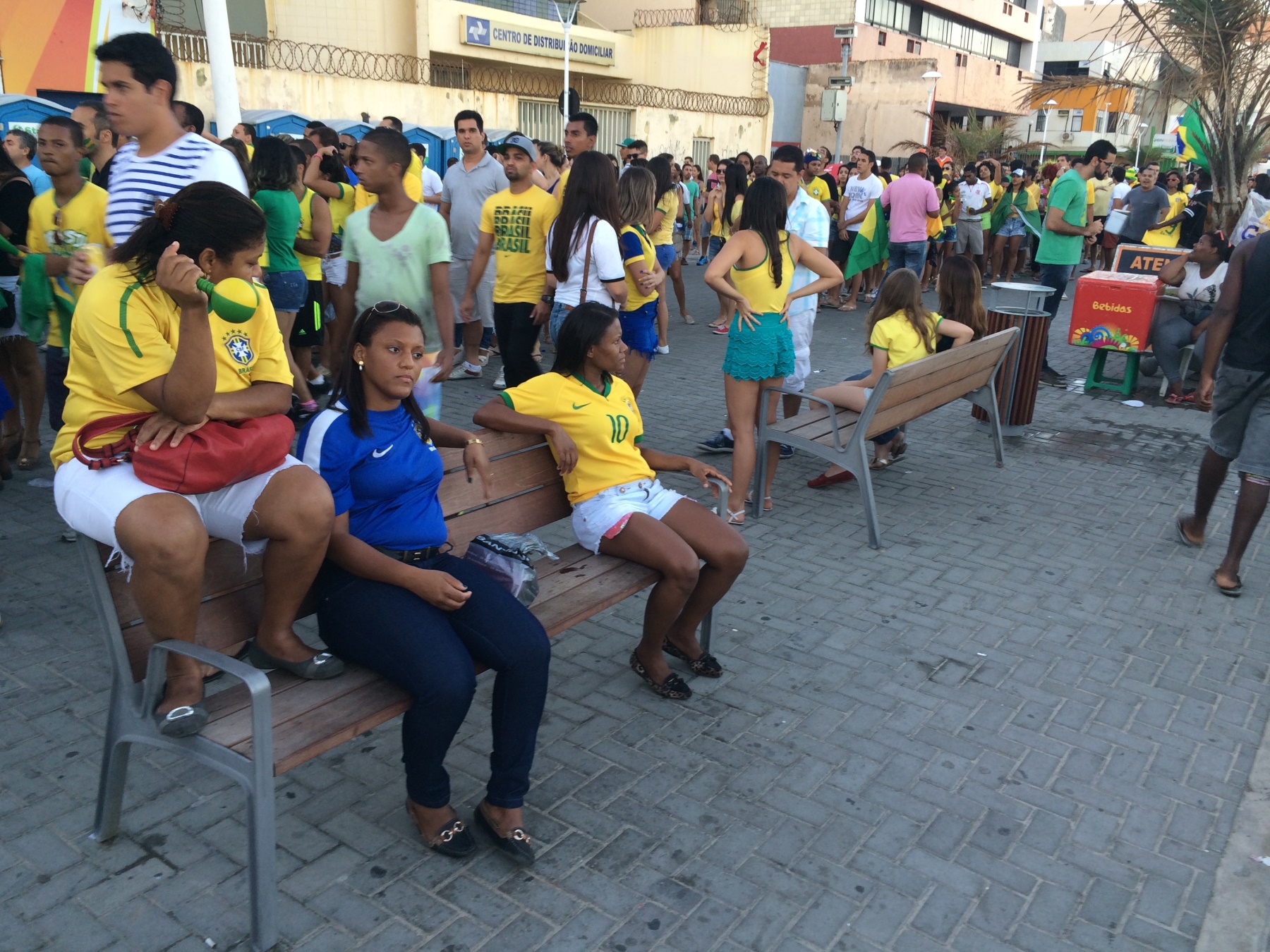 LOŽ
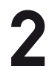 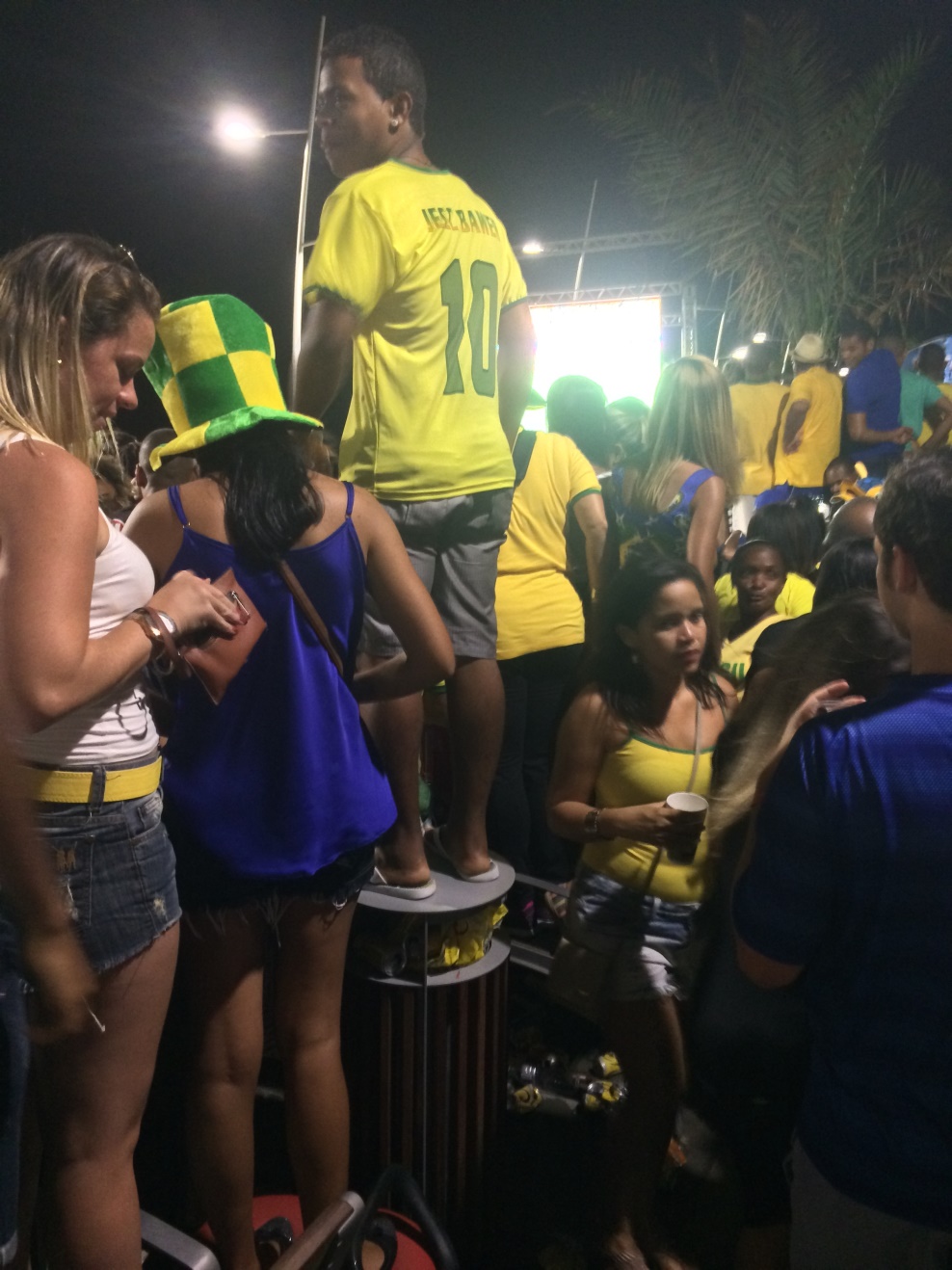 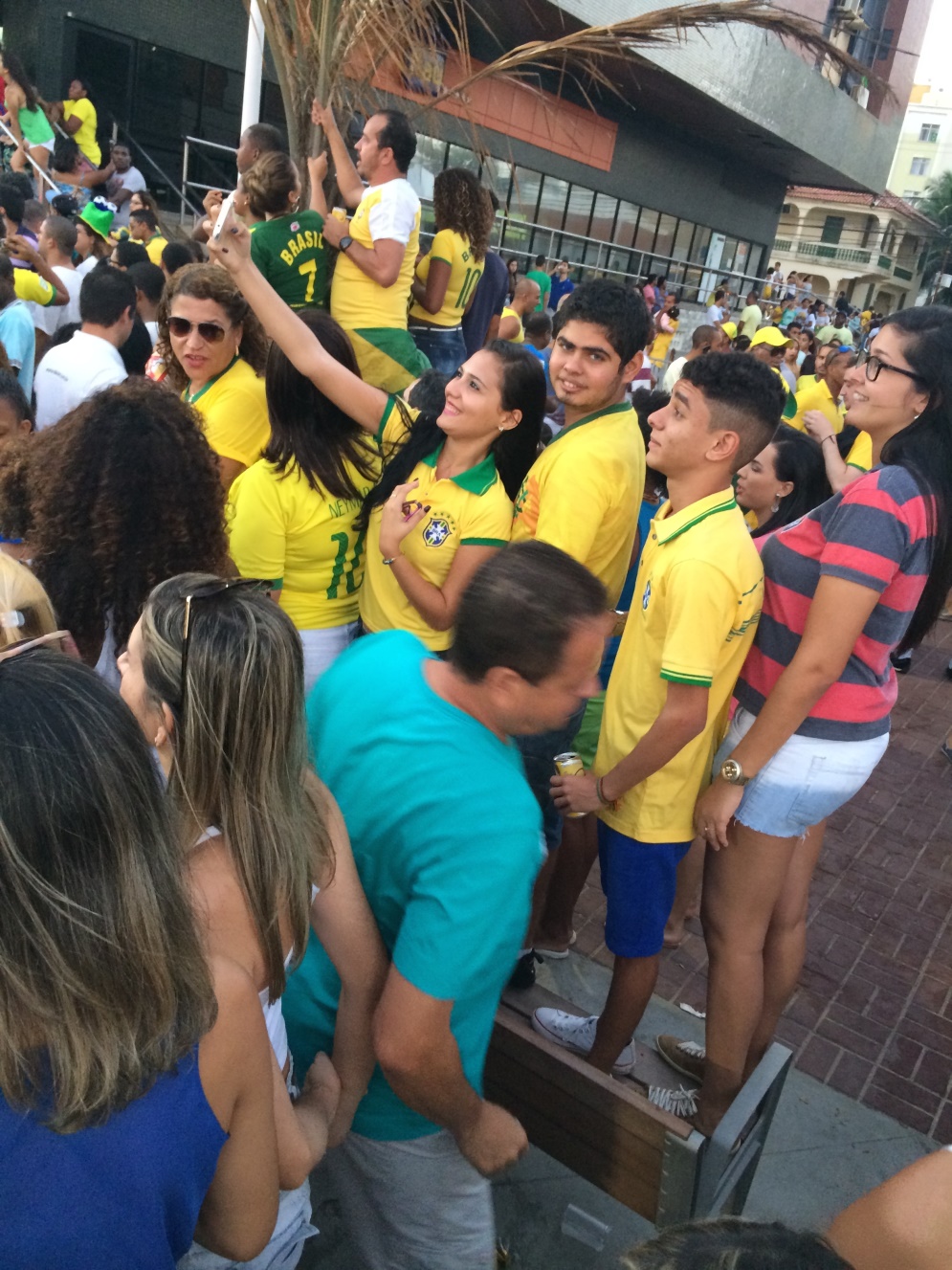 PRAVDA
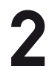 Čo je to mestský mobiliár?
Všetko čím je vonkajší priestor zariadený
To čo je pre interiér nábytok, to je pre exteriér mestský mobiliár
Prepája človeka s architektúrou

Čo dokáže mestský mobiliár?

Povýši aj nekvalitný priestor
S dobrým architektonickým konceptom vytvára z ulice, parku
      námestia nádherný priestor a miesto
Väčšinou nepredstavuje viac ako 6% celkových nákladov investície
Čím je súčastná spoločnosť otvorenejšia, tým radšej trávia ľudia vo 
      verejnom priestore viac času
Ulica prestáva byť iba obývaným priestorom
LOŽ
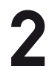 mmcité krachuje
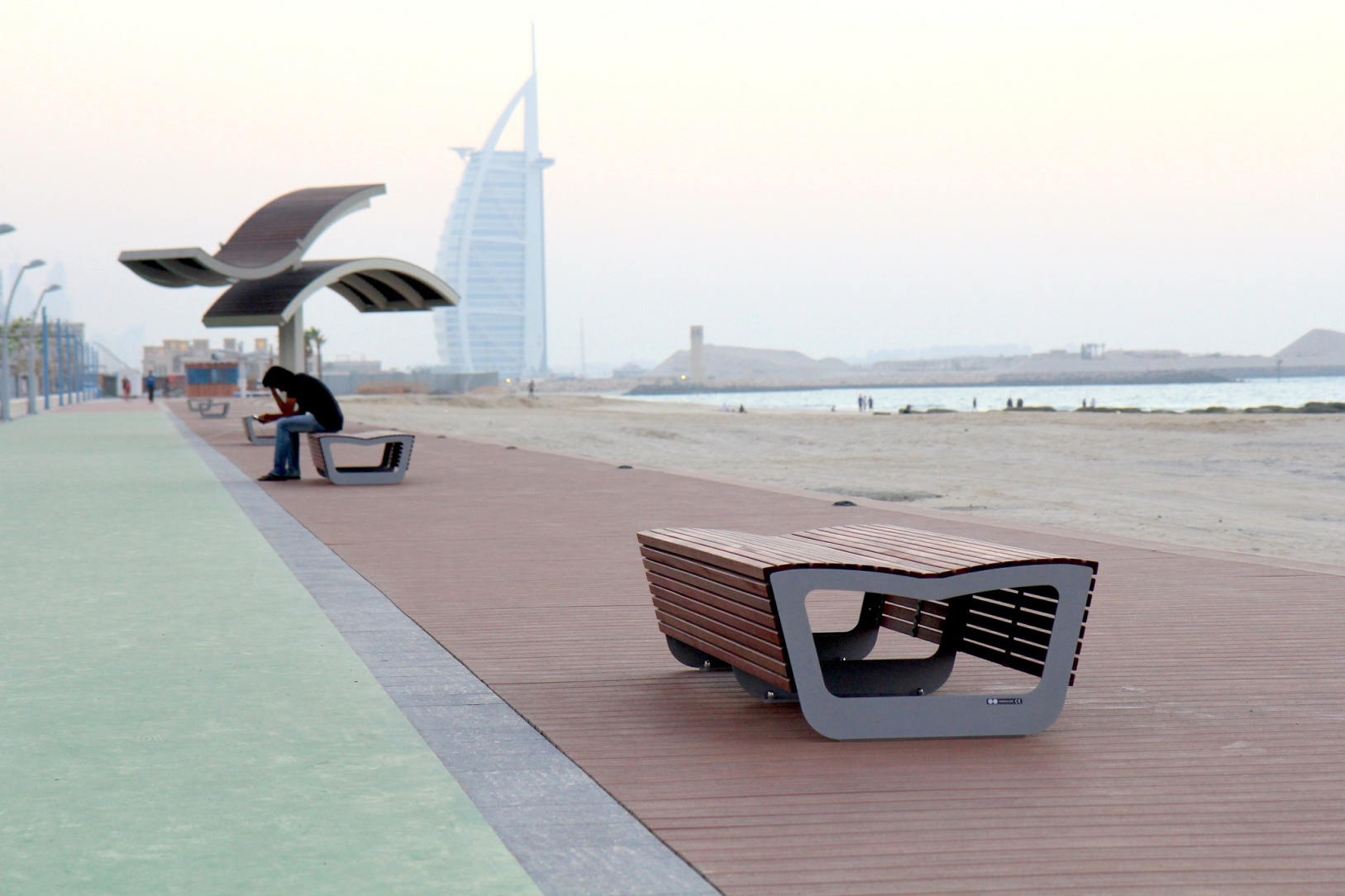 PRAVDA
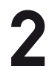 Využívame LED technológie
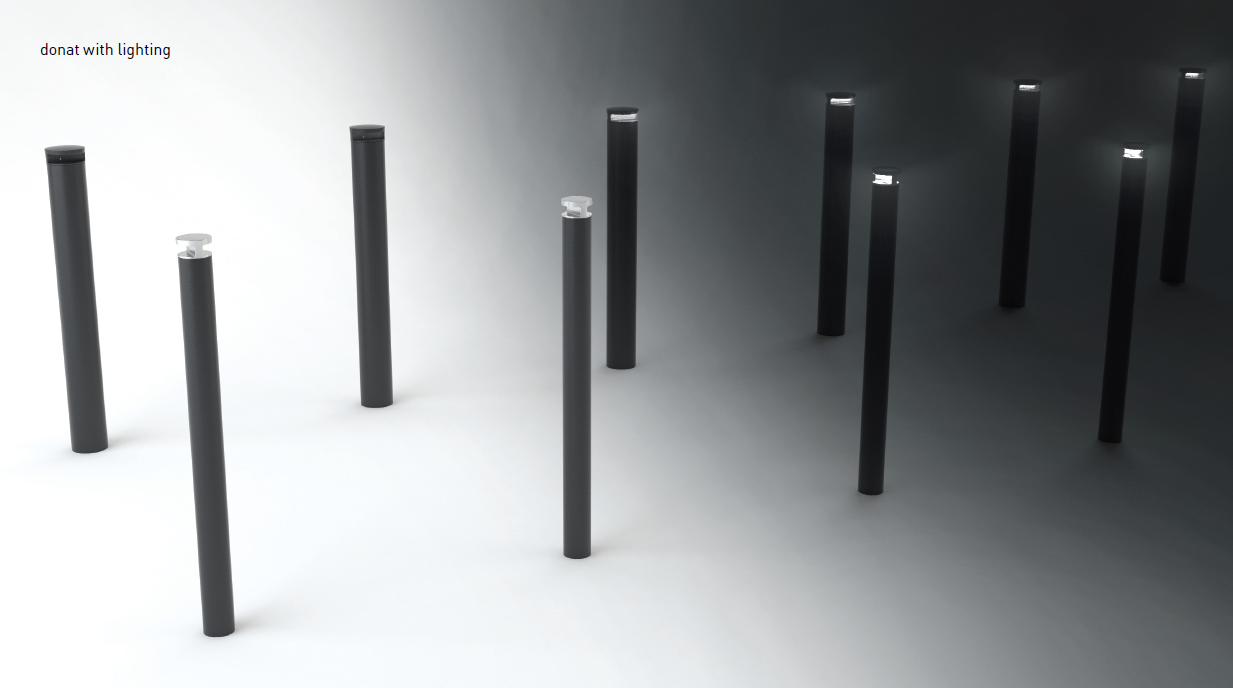 PRAVDA
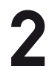 Vyriešili sme systém samozavlažovania
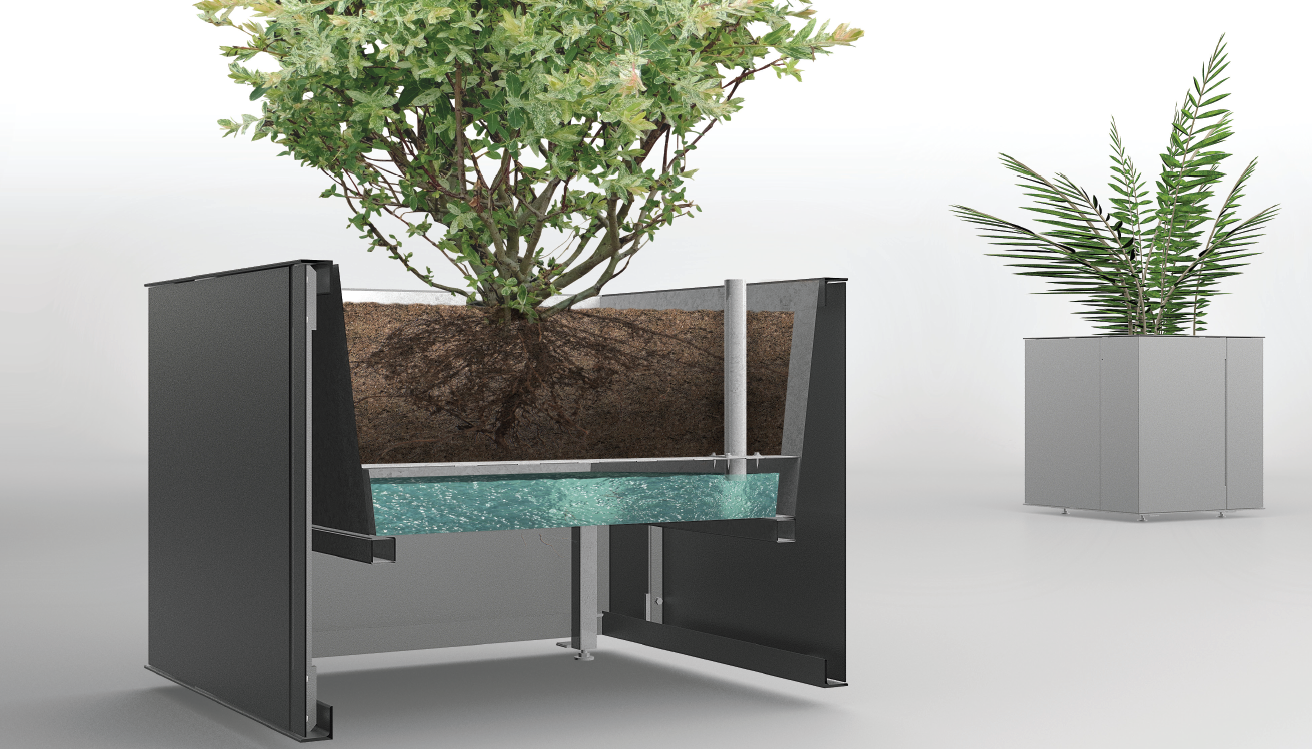 PRAVDA
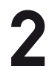 Prichádzame s novými prvkami mestského mobiliára
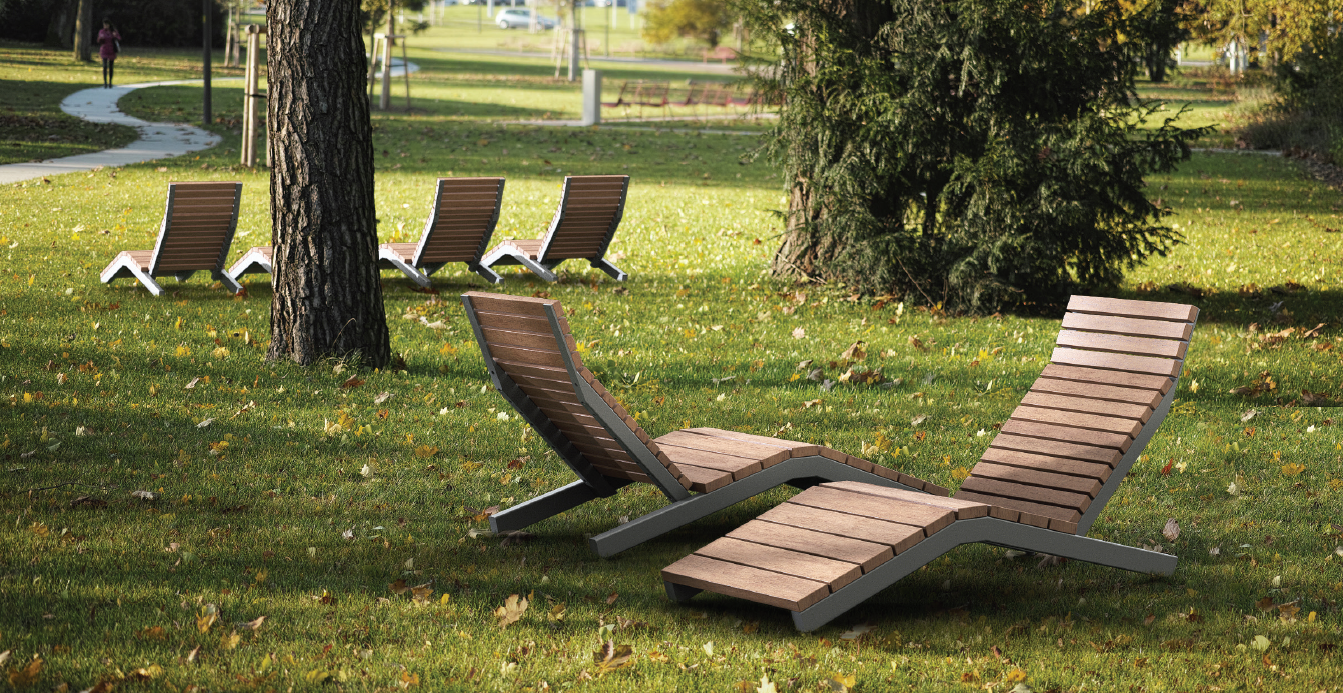 PRAVDA
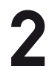 Uvádzame na trh nové materiály
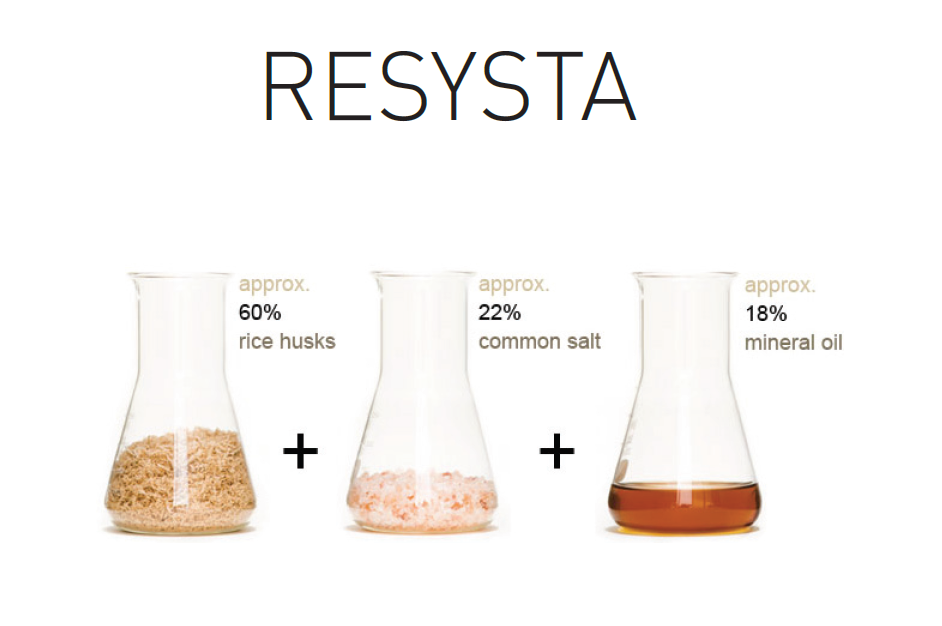 PRAVDA
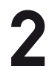 Uvádzame na trh nové materiály
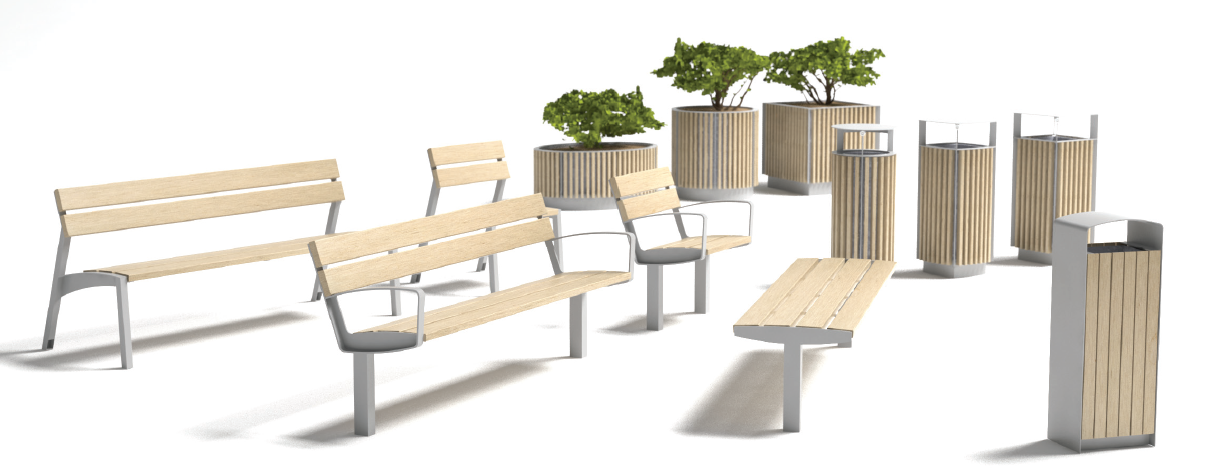 PRAVDA
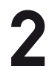 Prichádzame na trh s novými technológiami
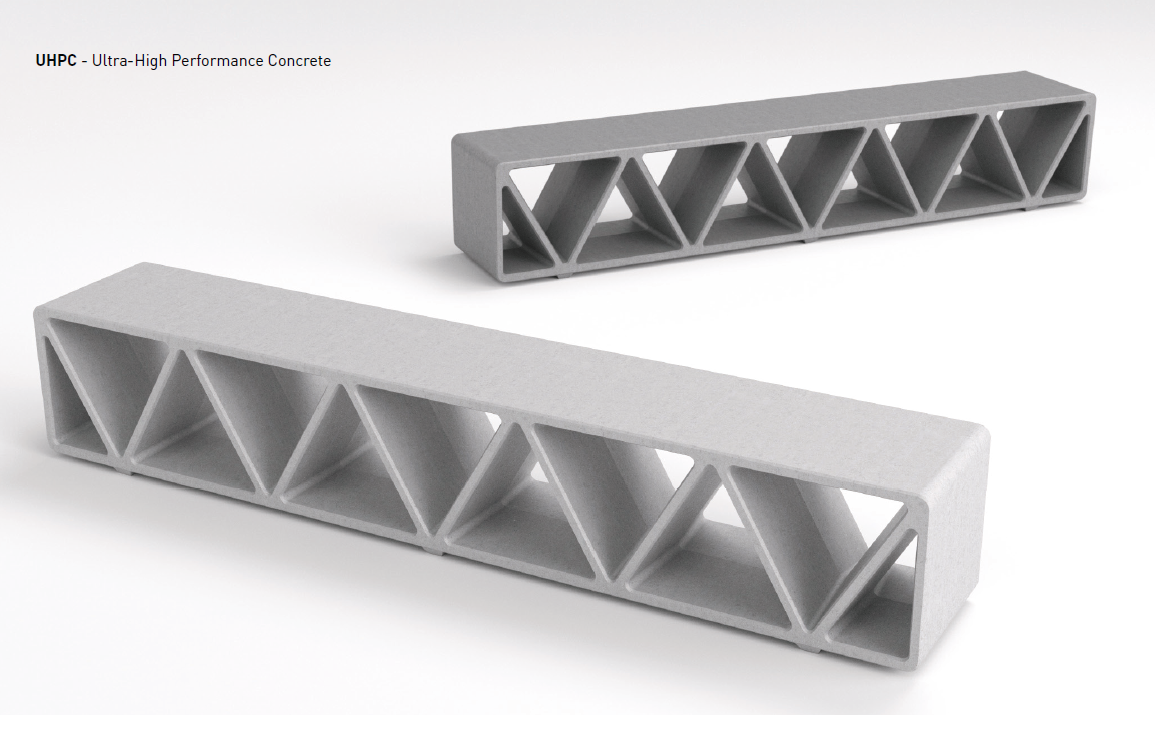 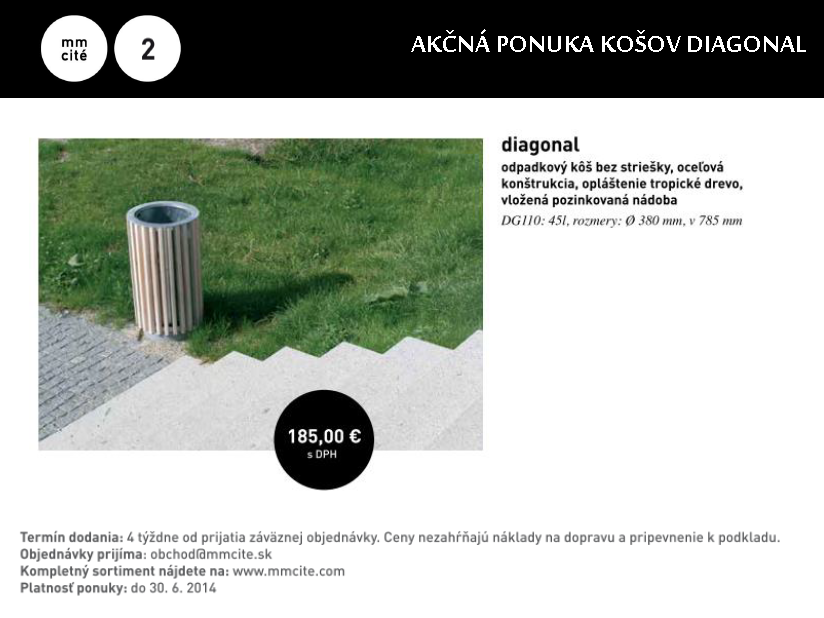 LOž
LOŽ – výrobky mmcité sú drahé
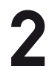 Výrobky mmcité sú príliš drahé
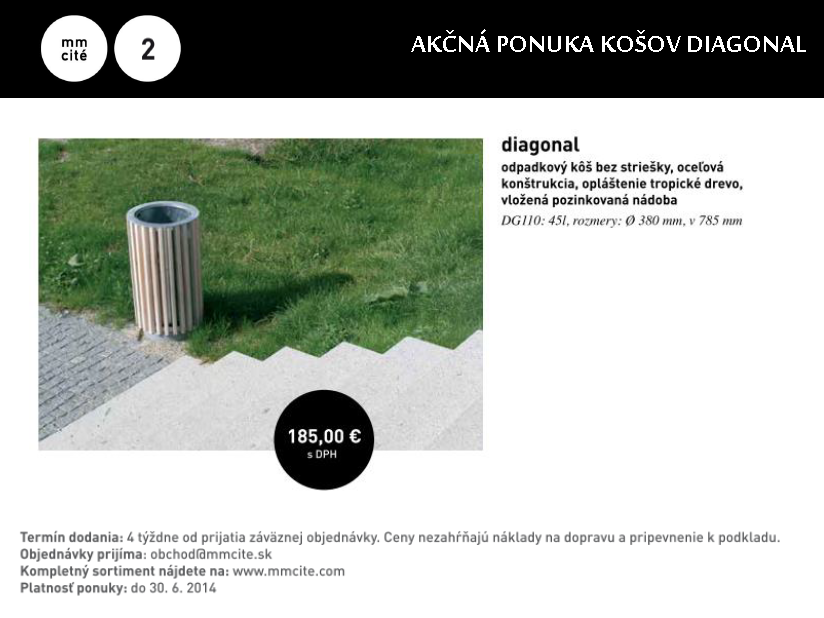 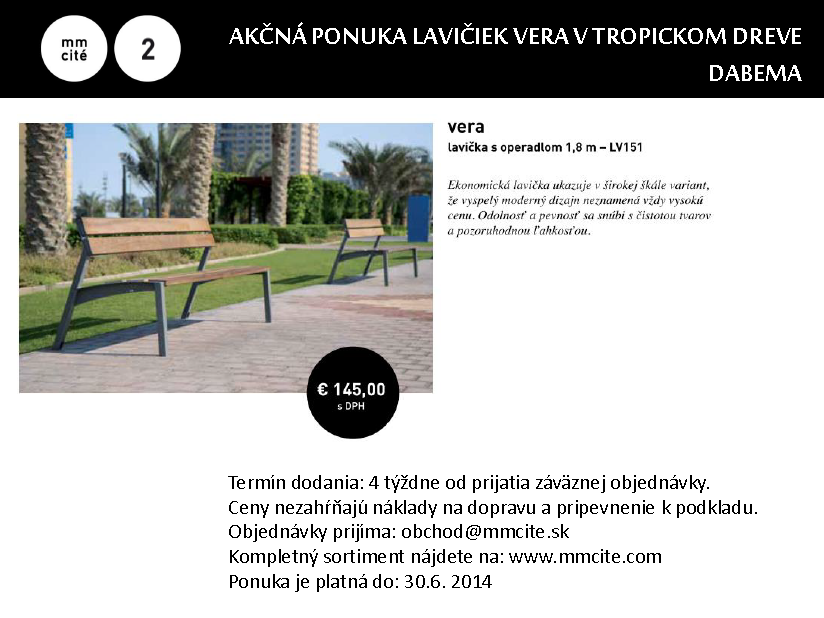 LOž
LOŽ – výrobky mmcité sú drahé
LOŽ – výrobky mmcité sú drahé
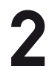 Výrobky mmcité sú príliš drahé
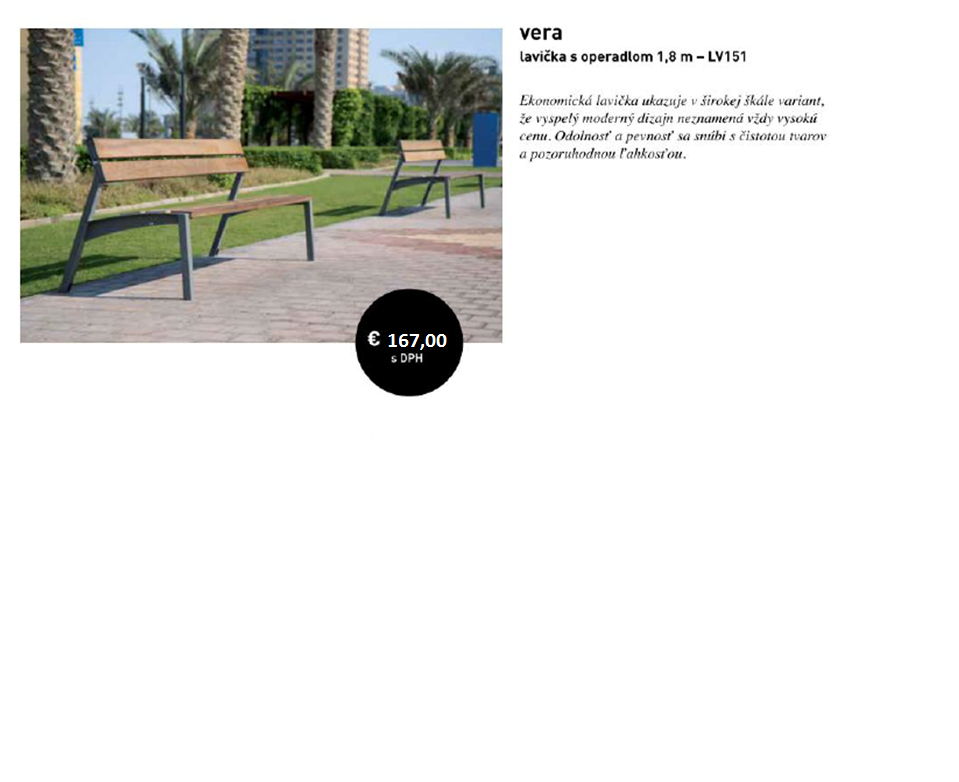 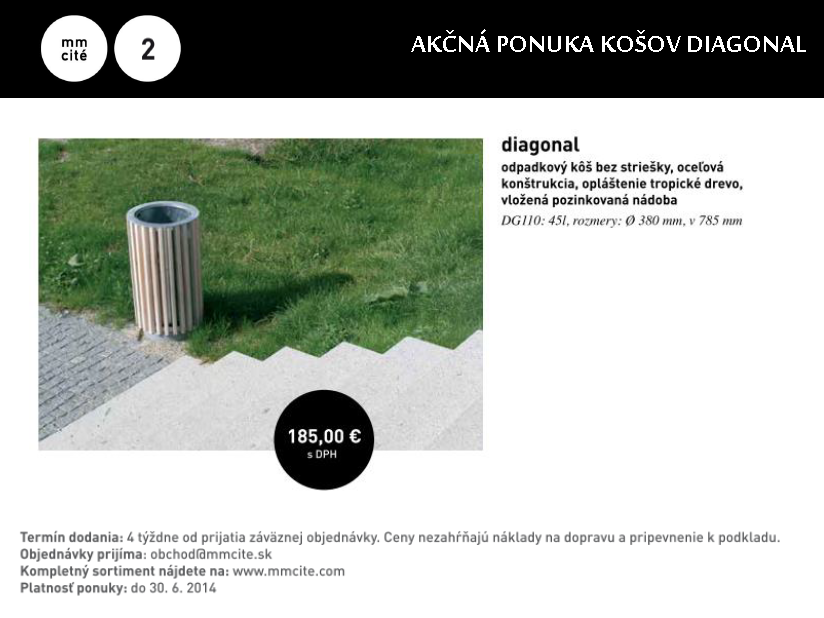 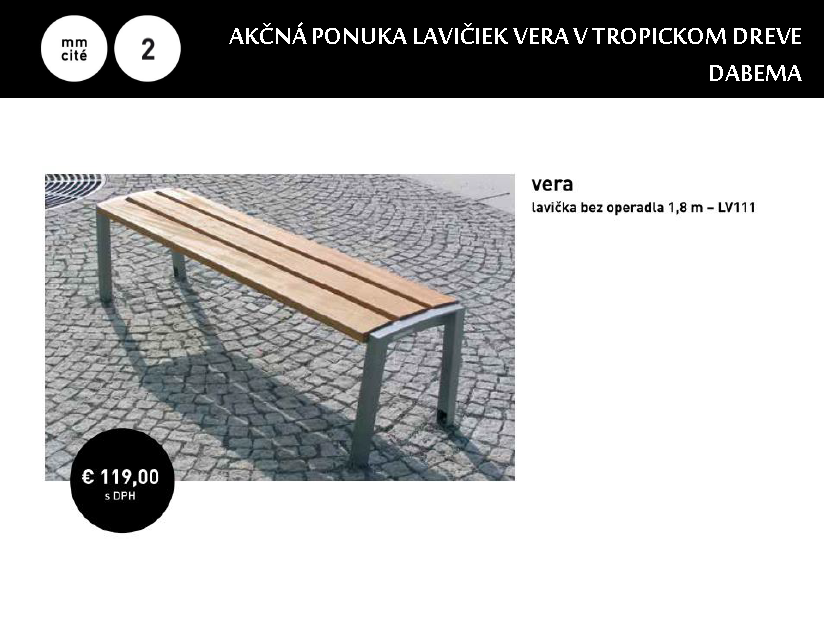 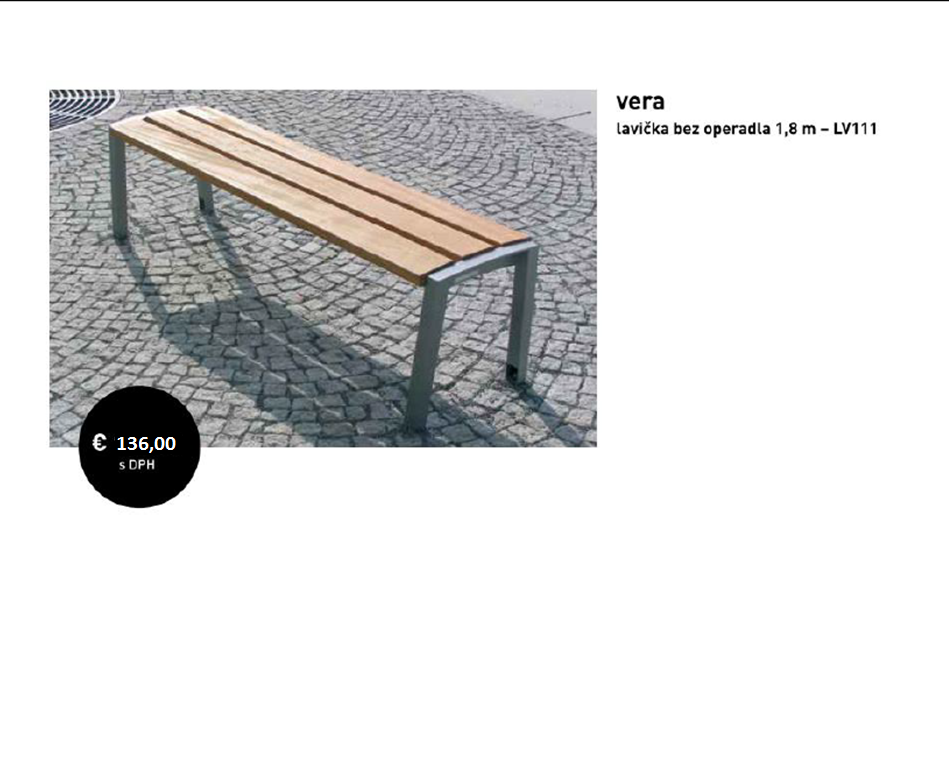 LOž
LOŽ – výrobky mmcité sú drahé
LOŽ – výrobky mmcité sú drahé
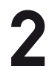 Výrobky mmcité sú príliš drahé
PRAVDA
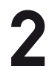 Podporujeme súťaže pre študentov designu a architektúry

  

  súťaž aj pre účastníkov konferencie APÚMS
PRAVDA
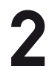 mmcité nie je iba dodávateľom kvalitných prvkov mestského mobiliára, ale aj partnerom všetkým, ktorí chcú vytvoriť vo verejnom priestore niečo výnimočné a nezáleží na tom, či sa jedná o veľkú metropolu alebo malú obec
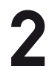 VADÍ - NEVADÍ
NEVADí  NÁM   SPOLUPRáCA NA KVALITNýCH PROJEKTOCH
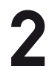 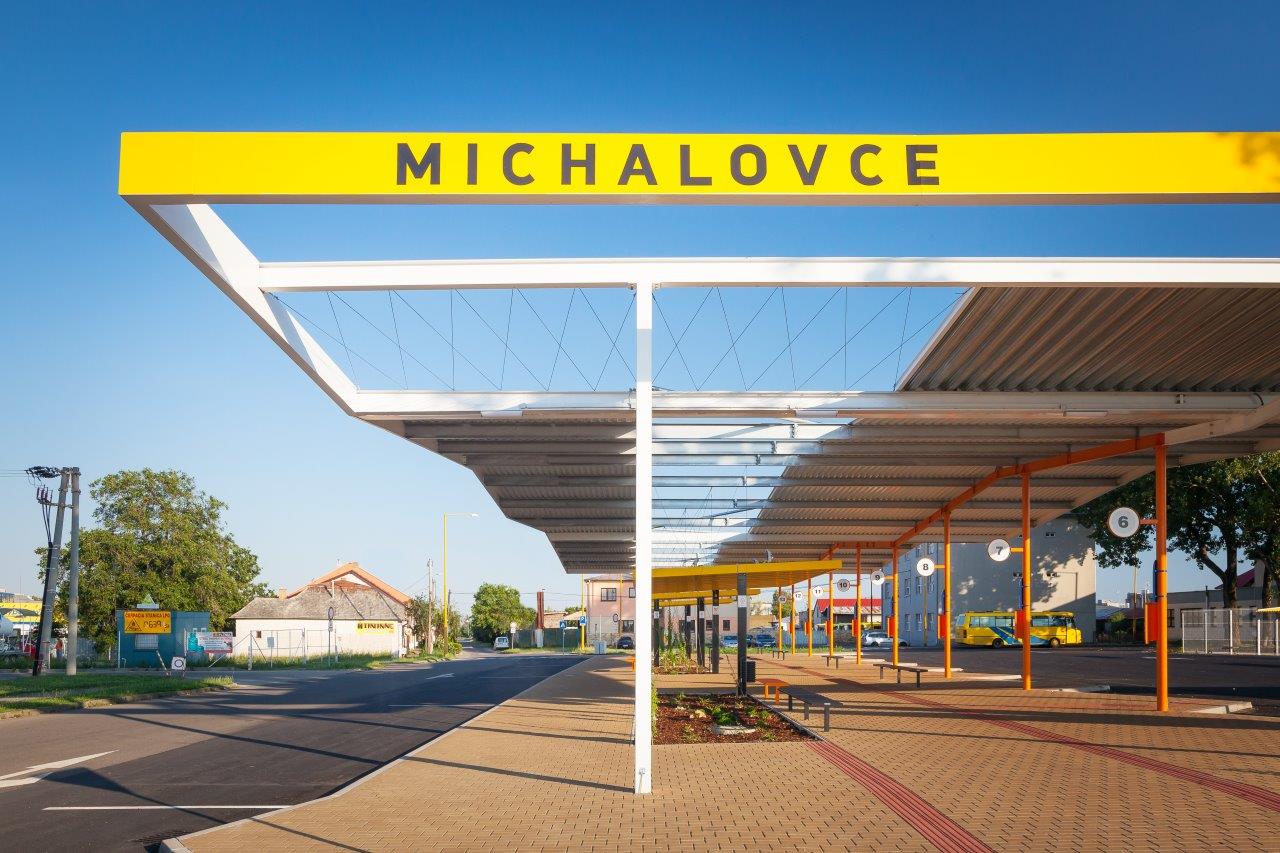 NEVADí NÁM    SPOLUPRáCA NA KVALITNýCH PROJEKTOCH
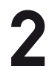 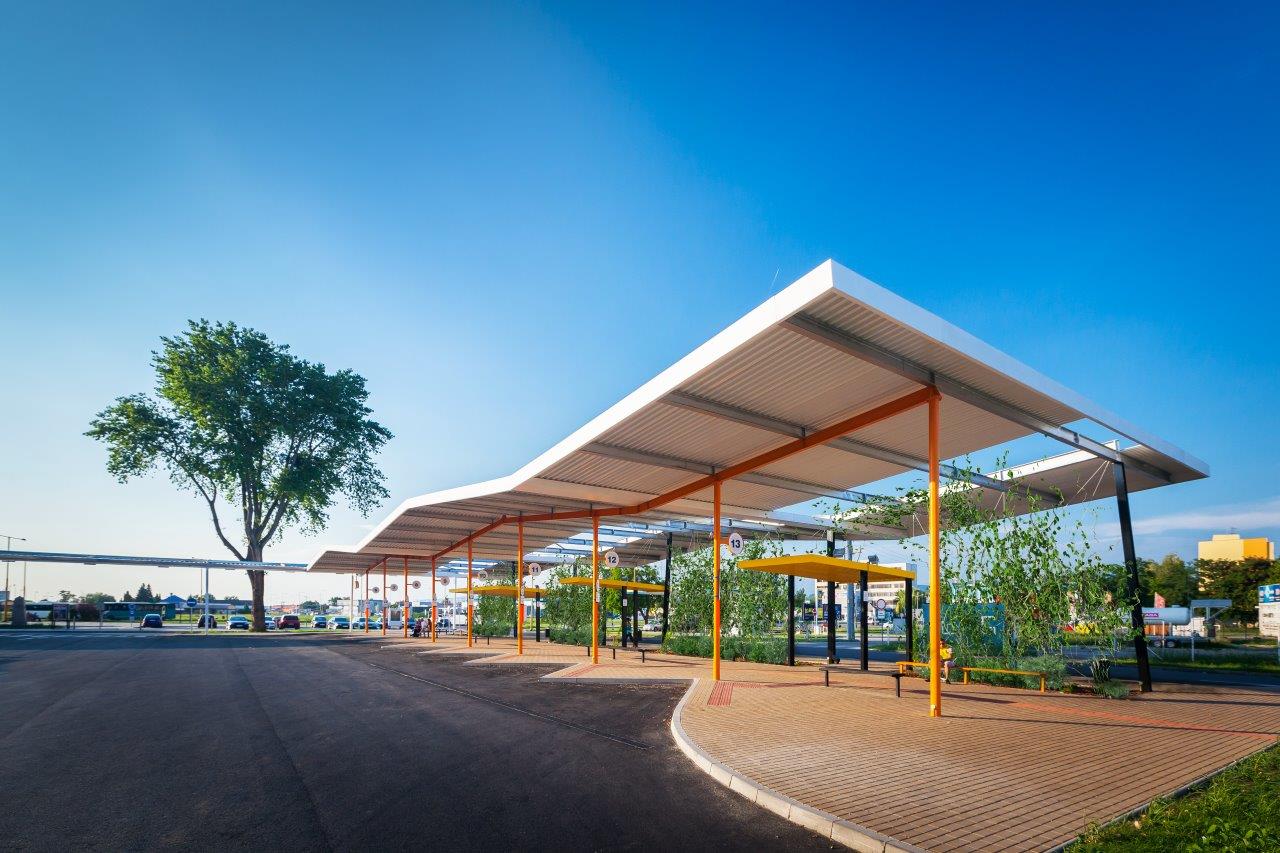 NEVADí  NÁM    SPOLUPRáCA NA KVALITNýCH PROJEKTOCH
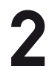 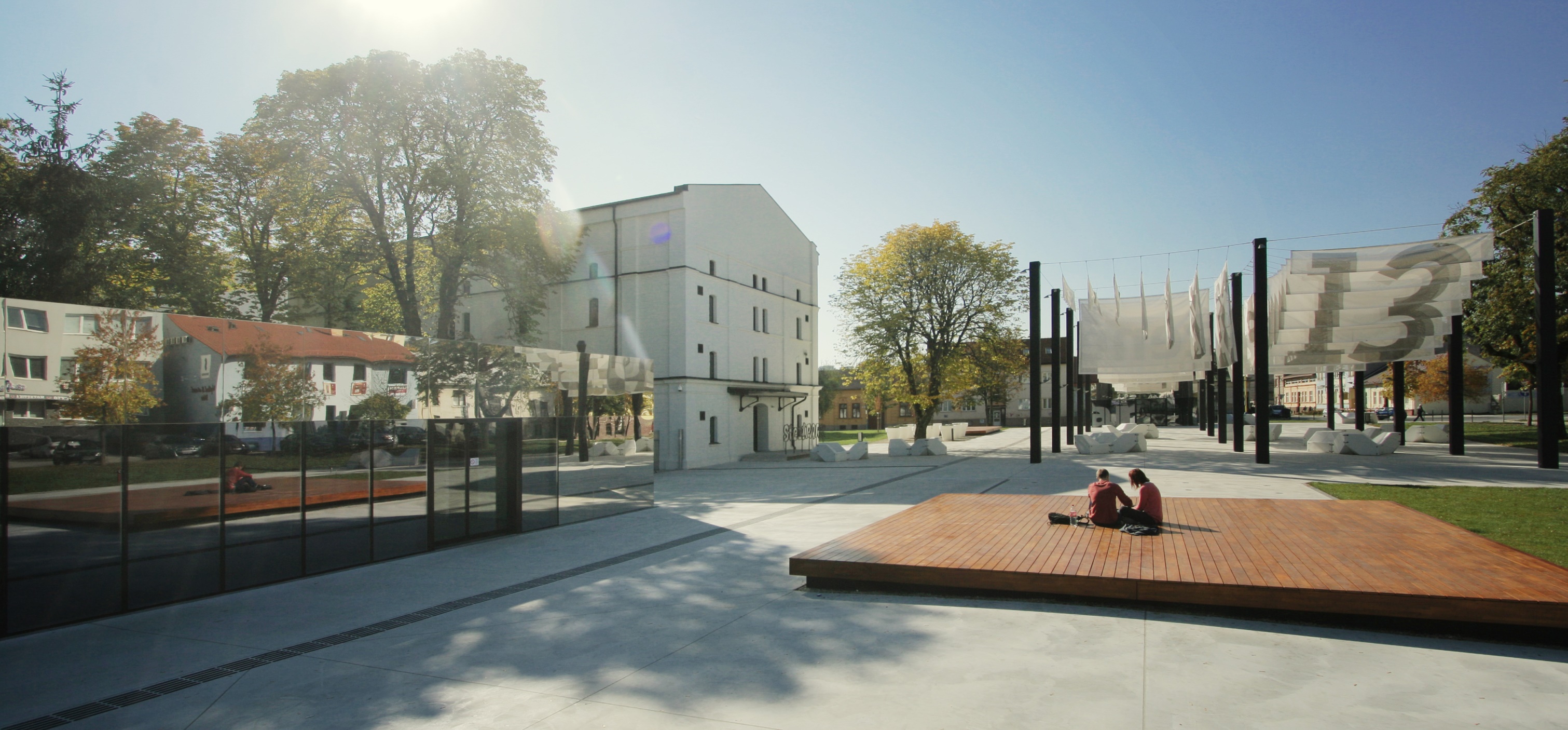 NEVADí  NÁM    SPOLUPRáCA NA KVALITNýCH PROJEKTOCH
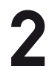 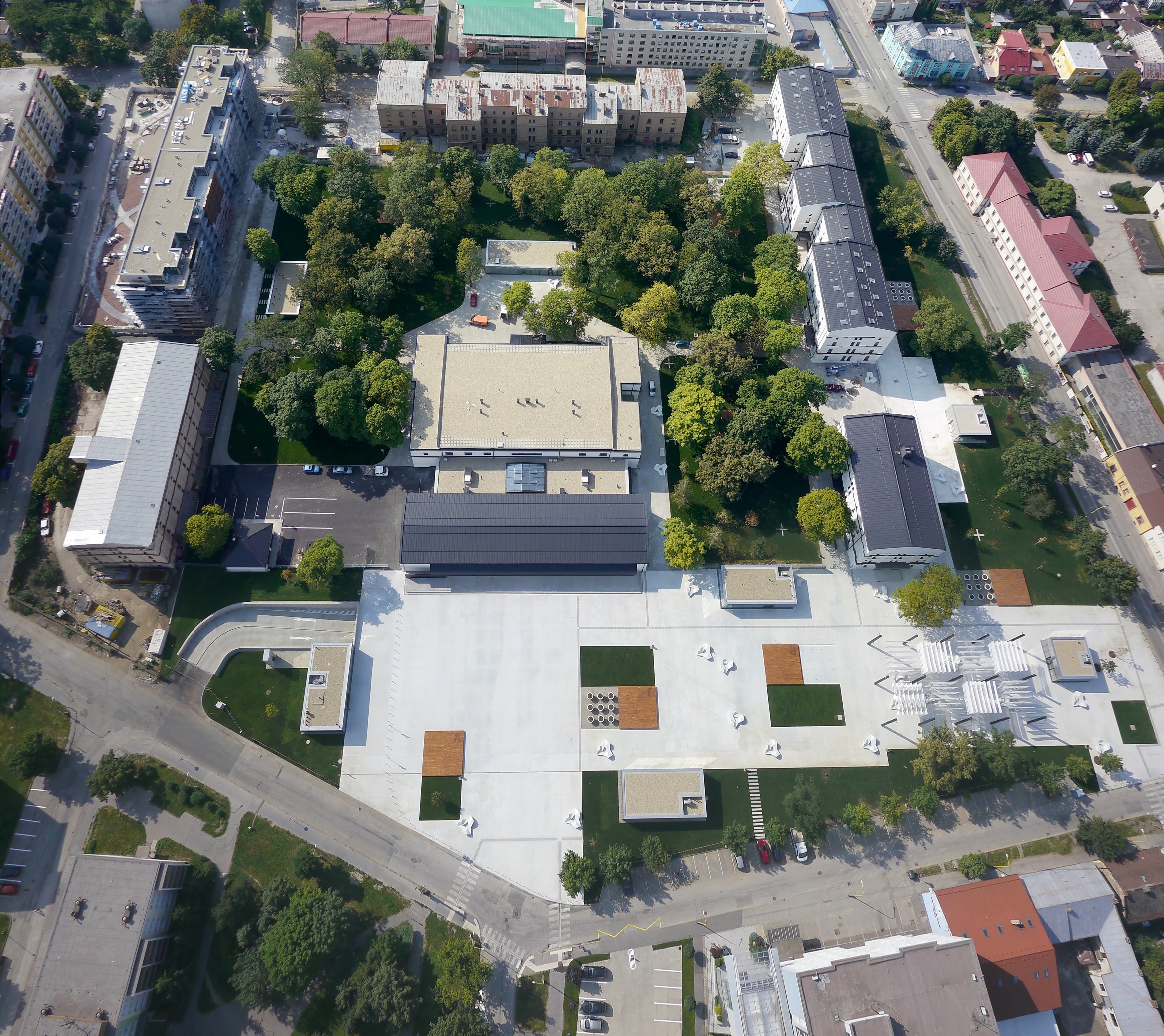 NEVADí  NÁM    SPOLUPRáCA NA Špecifických PROJEKTOCH
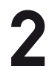 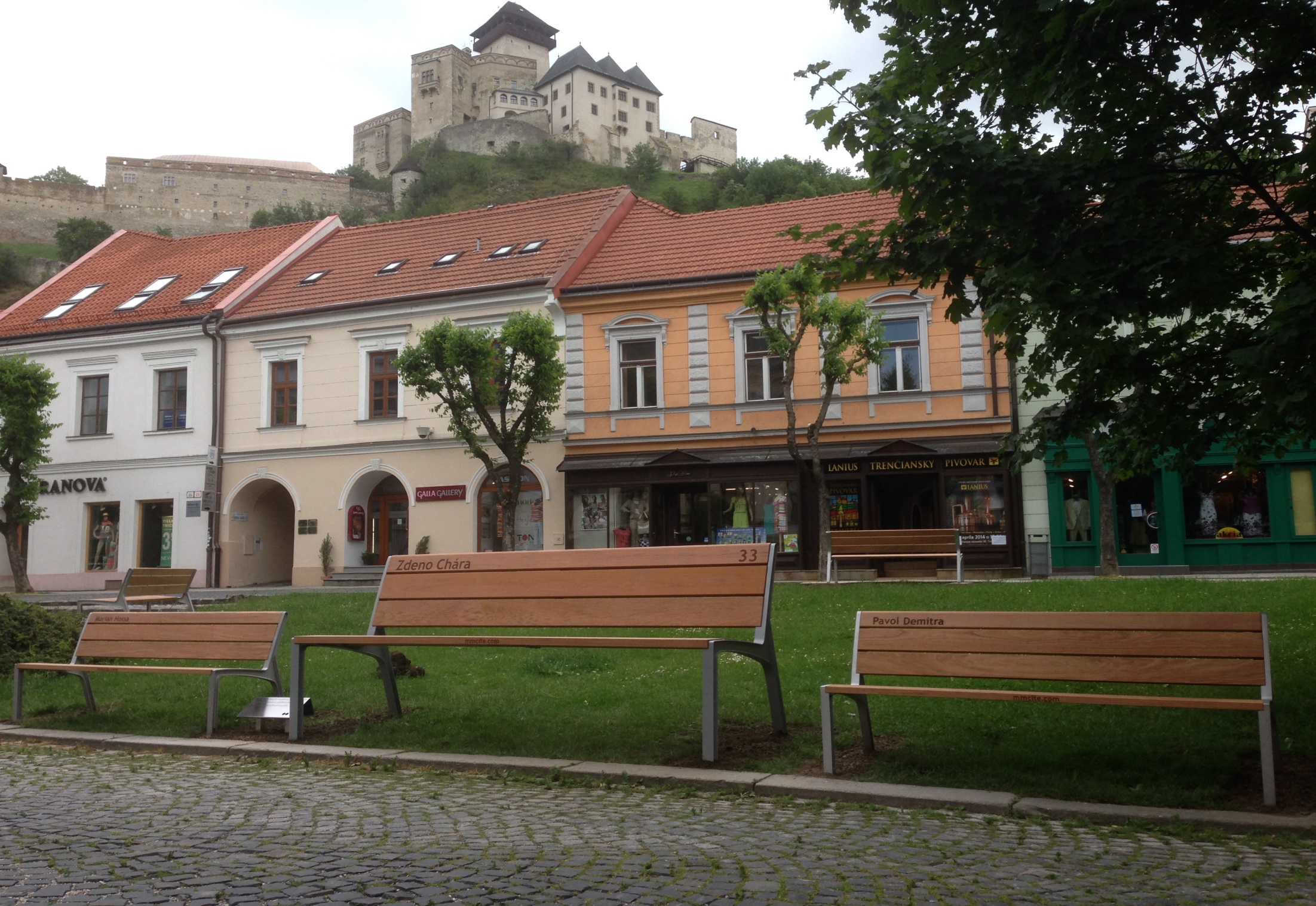 Nevadí  nám
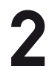 Rozvíjať fyzickú zdatnosť
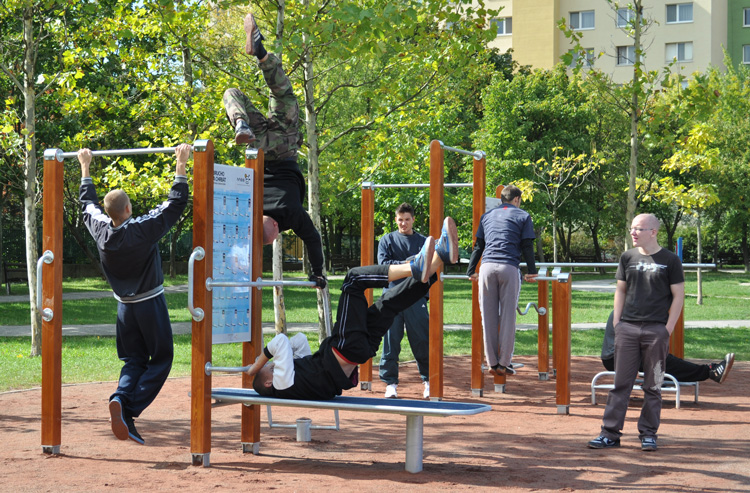 Nevadí  nám
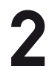 PARKOUR – fenomén mladých
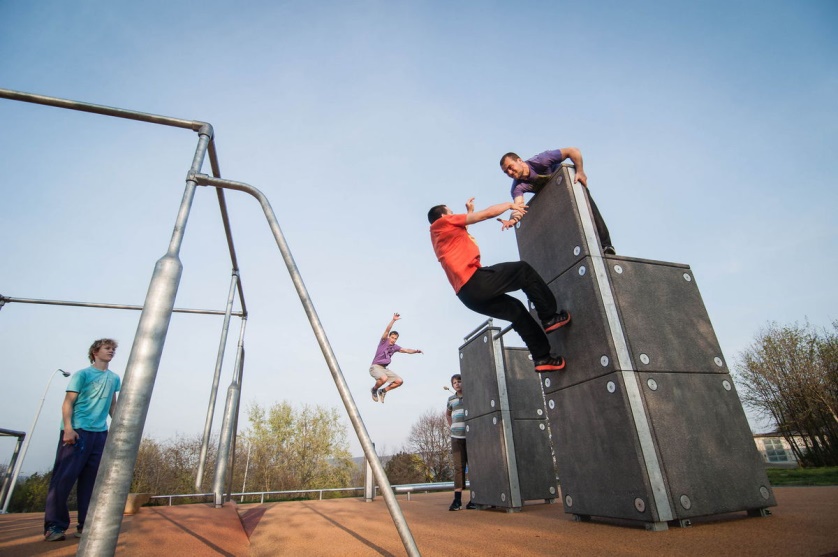 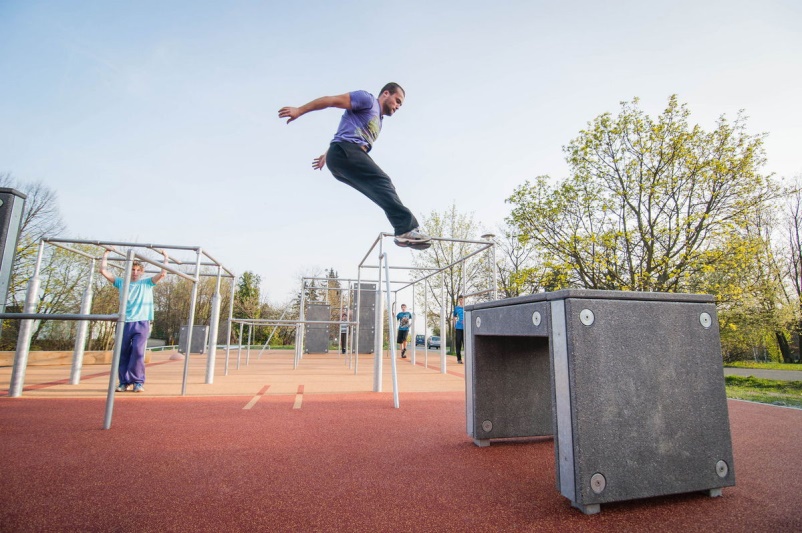 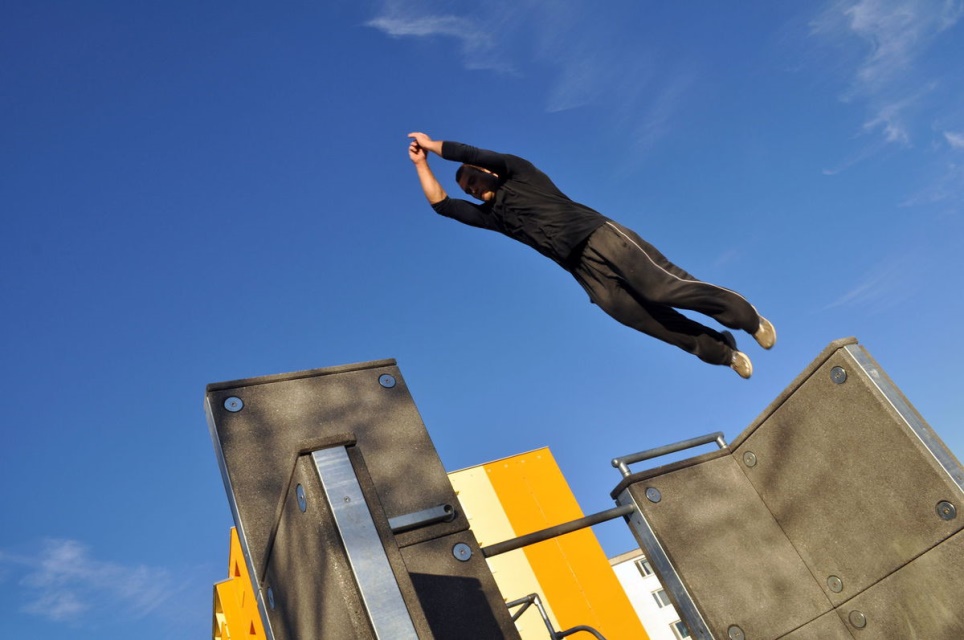 Vadí   nám
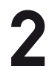 Devastácia verejného priestranstva
Vadí   nám
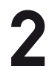 Čo je z nášho pohľadu príčina?
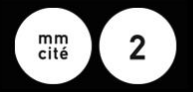 Príprava projektu
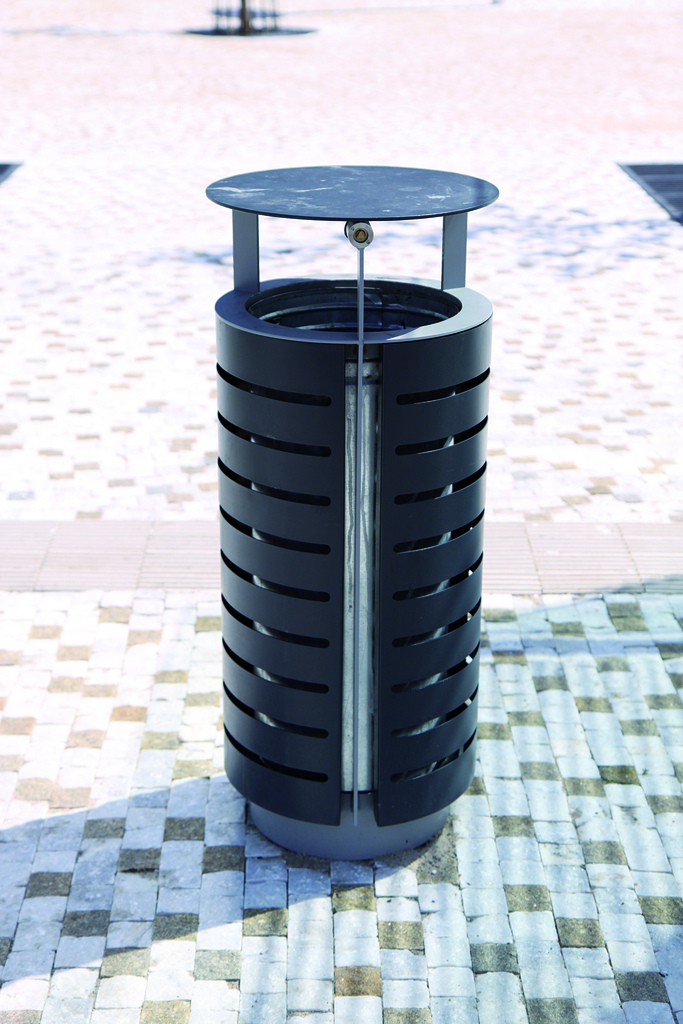 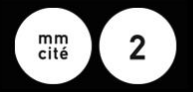 TECHNICKÁ SPRÁVA
kvalitná technická správa – detailné popísanie výrobkov

výkaz - výmer
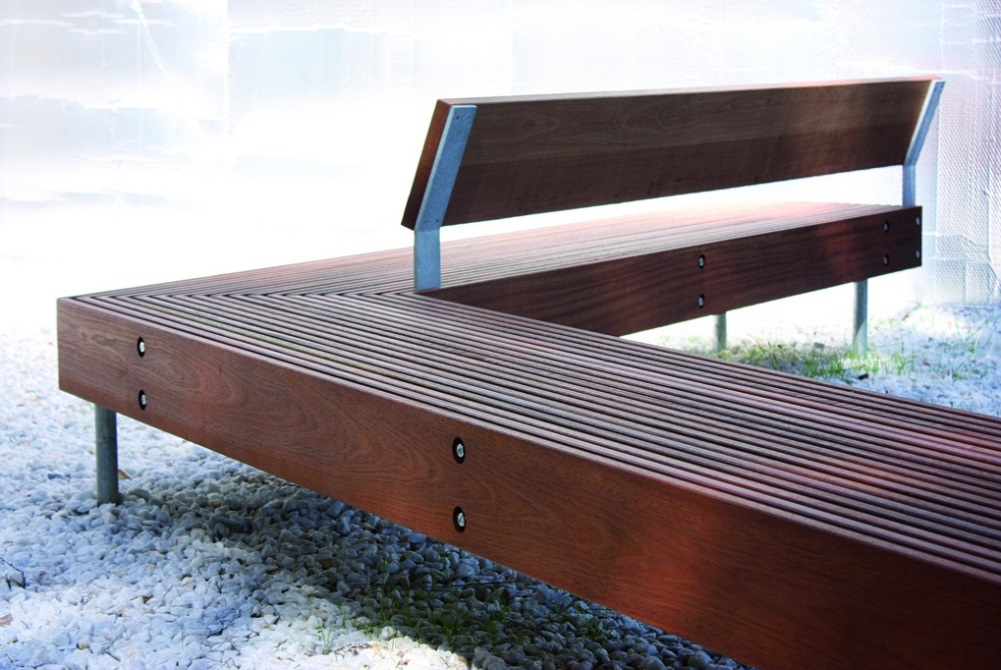 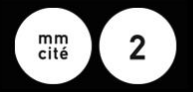 Kritéria verejného obstarávania
Kritérium najnižšej ceny

Ekonomicky najvýhodnejšia ponuka
        možné kritéria súvisiace s predmetom zákazky:

Podmienka účasti – vzorkovanie výrobkov
Estetické a funkčné charakteristiky
Prevádzkové náklady
Pozáručný servis a technická pomoc
Lehota dodania tovaru

Konzultácia mmcité
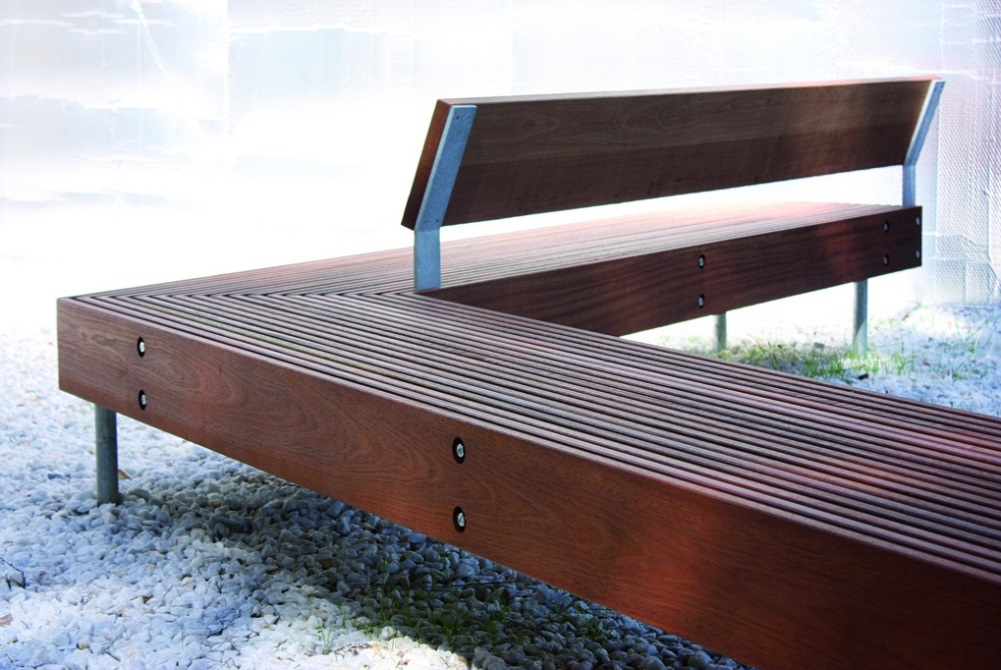 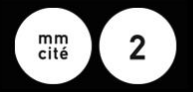 Výber zhotoviteľa
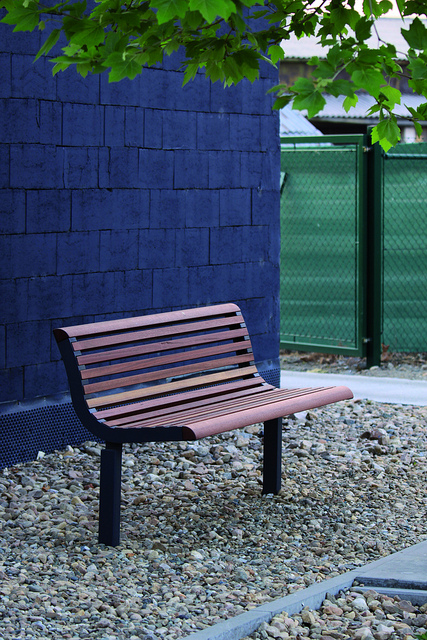 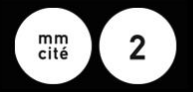 Možné riešEnie
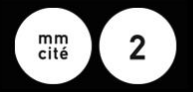 SKUTOČNOSŤ
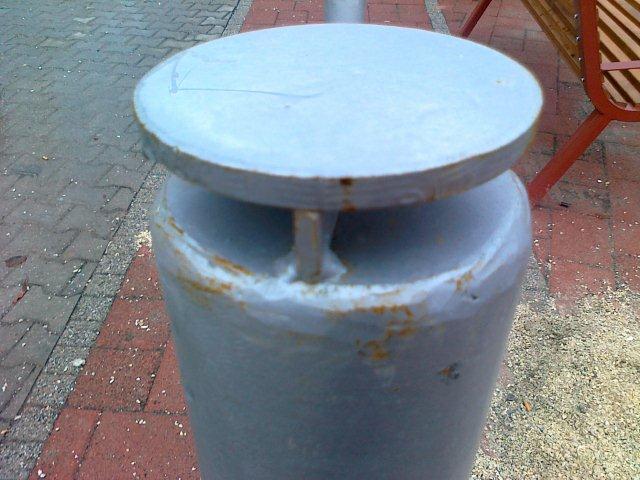 [Speaker Notes: - rez, provedení]
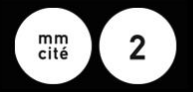 Možné riešEnie
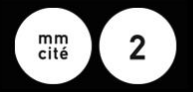 SKUTOČNOSŤ
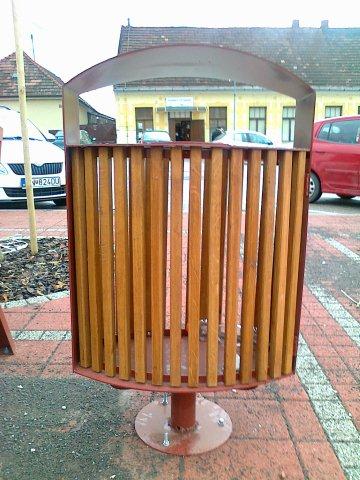 [Speaker Notes: - ukotvení, chybí vnitřní nádoba]
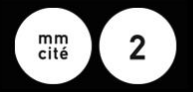 SKUToČNOSŤ
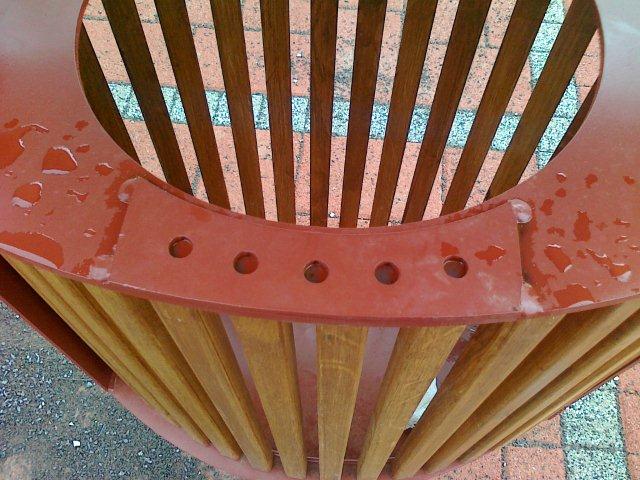 [Speaker Notes: - mokrá barva, bez vnitřní nádoby]
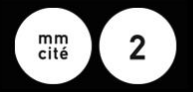 Možné riešinie
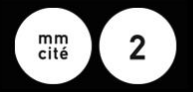 skutOČNOSŤ
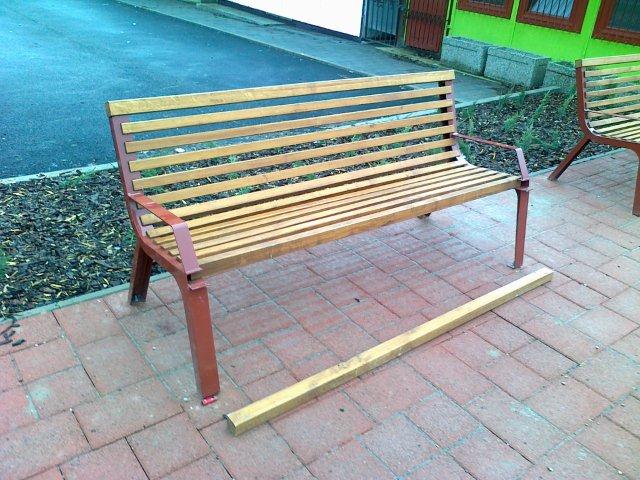 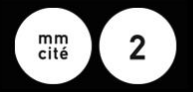 Možné riešEnie
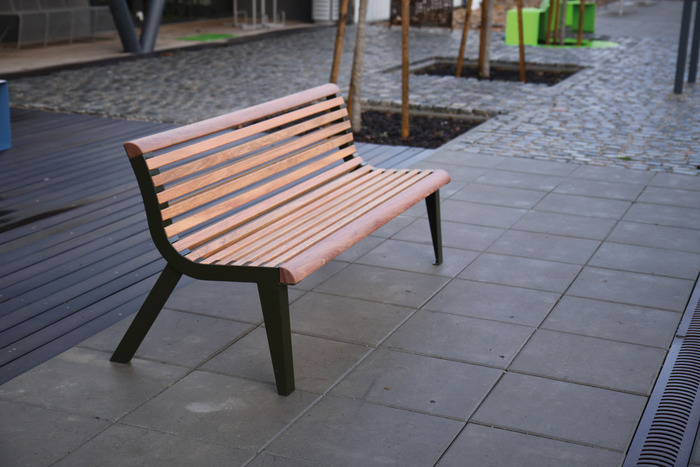 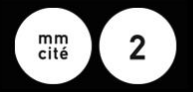 SKUTOČNOSŤ
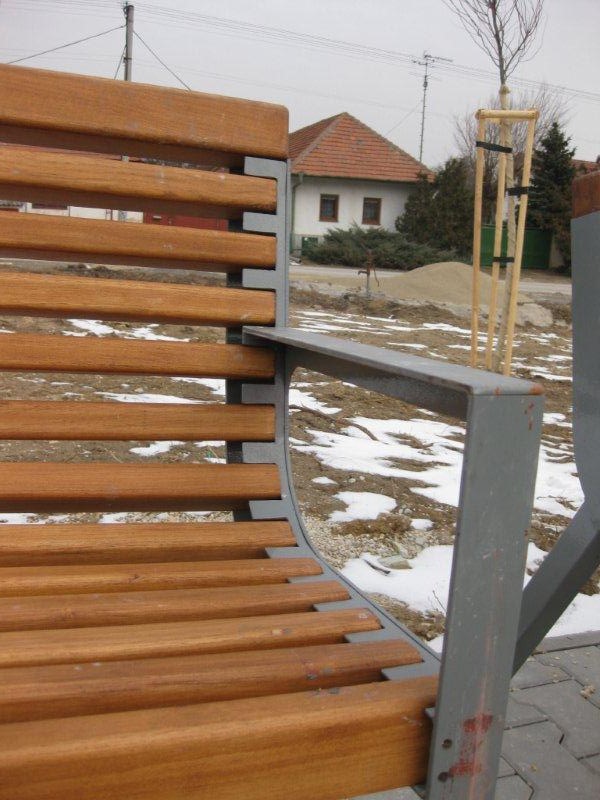 [Speaker Notes: bez pozinku]
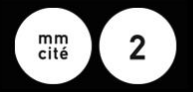 Možné riešEnie
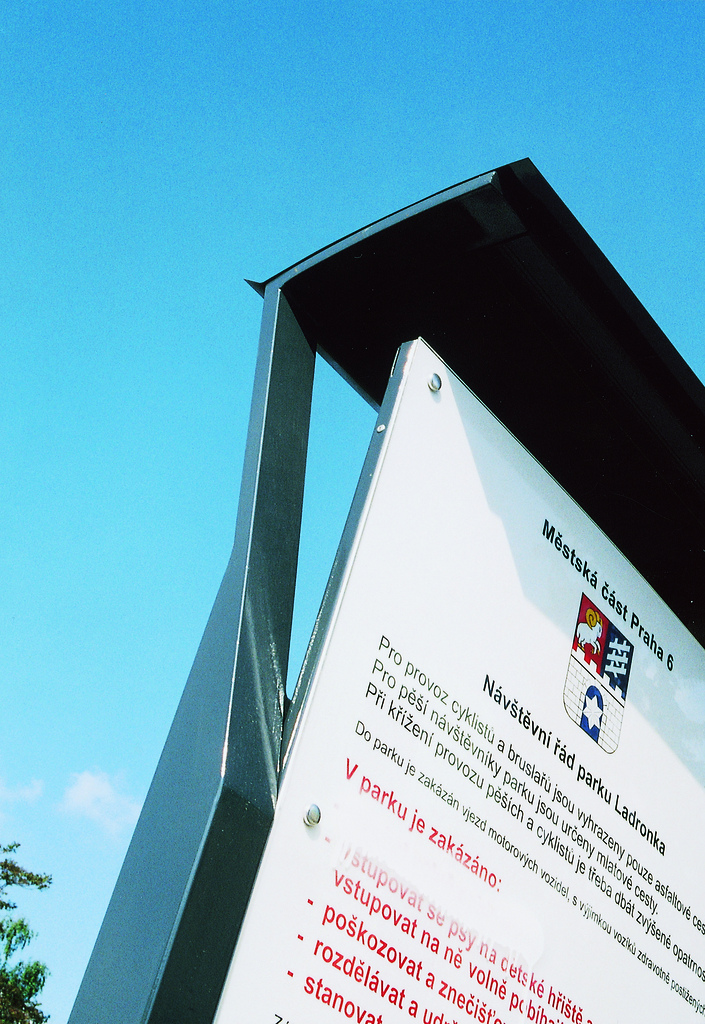 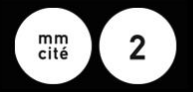 SKUTOČNOSŤ
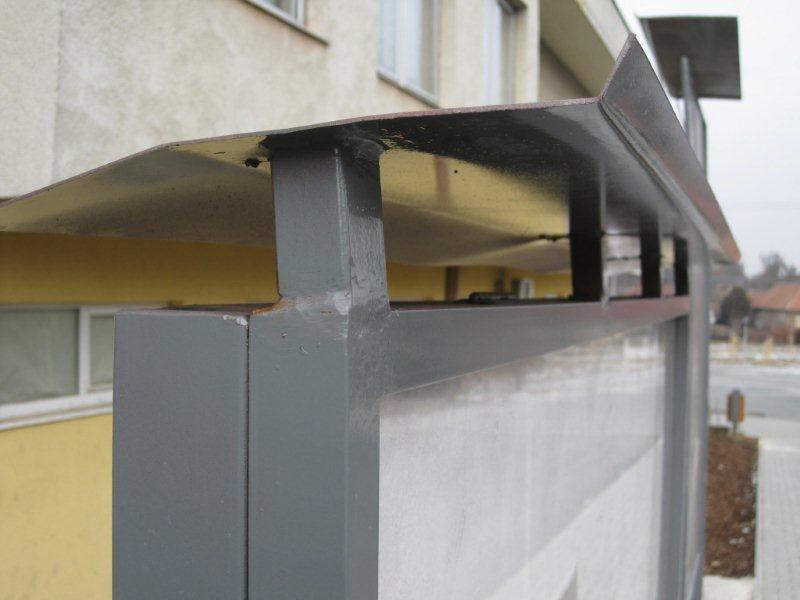 [Speaker Notes: - provedení spojů, rez]
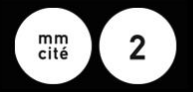 Možné riešEnie
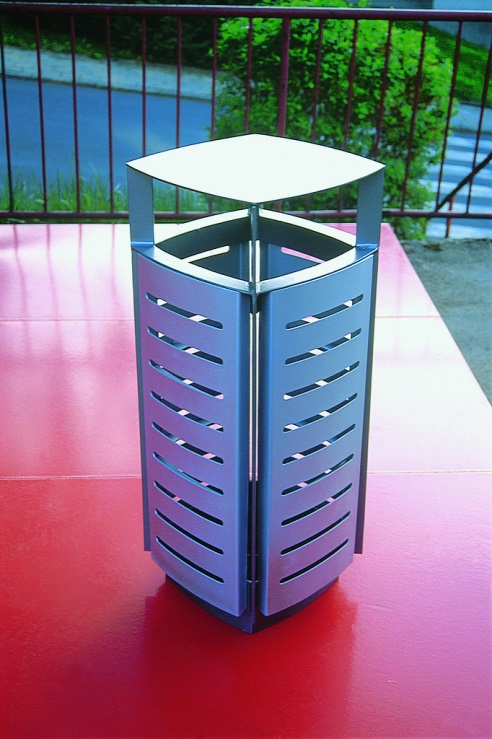 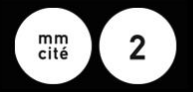 SKUTOČNOSŤ
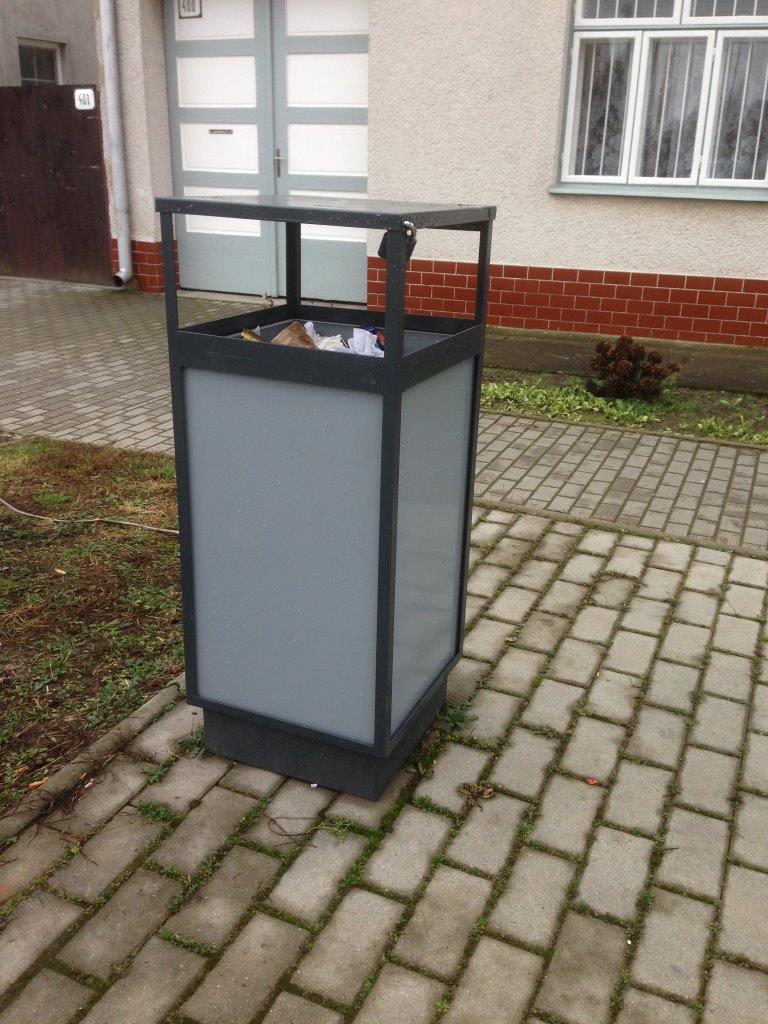 [Speaker Notes: - ukotvení, kvalita dřeva]
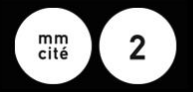 závEr
V zadávacej dokumentácii je nutné popísať výrobky dostatočne podrobne  výsledkom je:

kvalitná technická správa
Podrobný výkaz výmer

Využívanie kritéria ekonomicky najvýhodnejšej ponuky
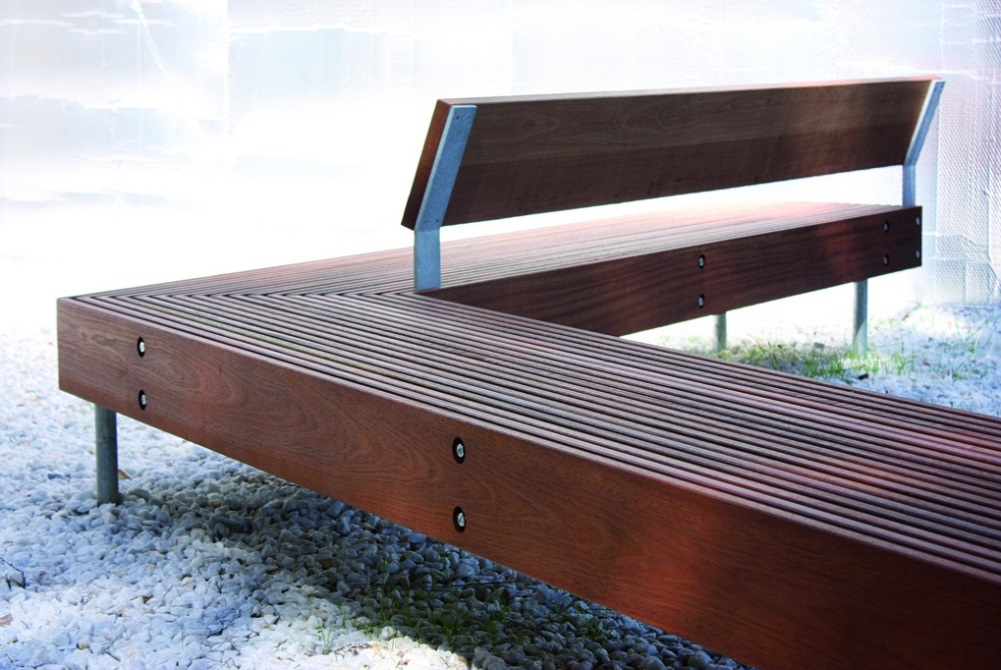 ... v opačnom prípade sa môže stať, že ...
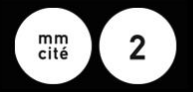 záver
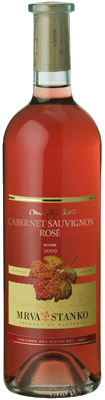 Pripravený projekt :

Víno a sklo pre večerné posedenie konferencie APÚMS

CABERNET SAUVIGNON ROSÉ roč. 2009akostné víno - suchécukornatosť: minimálne 22,6 °NMalkohol: minimálne 12,5 % obj.kyseliny celkové:   minimálne 6,45 g/lzvyškový cukor: minimálne 6,6 g/l
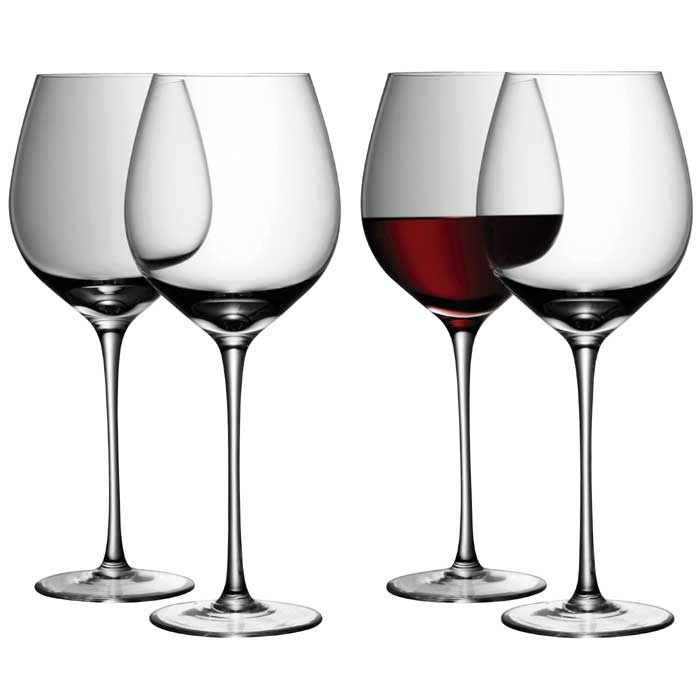 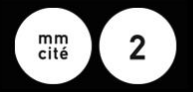 záver
Zadávacia dokumentácia:
     
	Víno a poháre  pre večerné posedenie konferencie APÚMS


Kritéria súvisiace s predmetom zákazky:

	Najnižšia cena
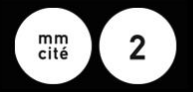 záver
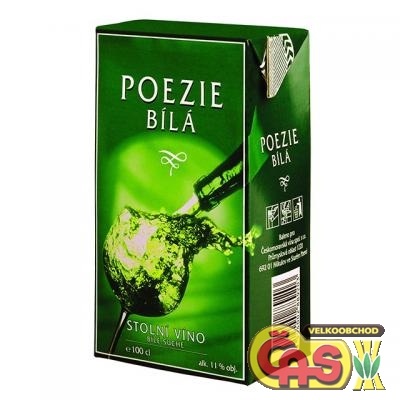 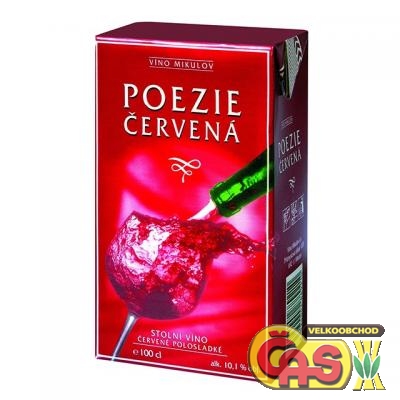 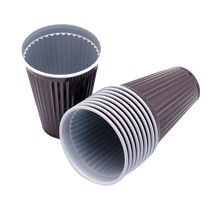 „Vážime si našich miest a preto sa stále snažíme robiť ich krajšími nech sú kdekoľvek“.